מרחב מכפלה פנימית
הגדרה: מרחב מכפלה פנימית (ממ"פ) הוא
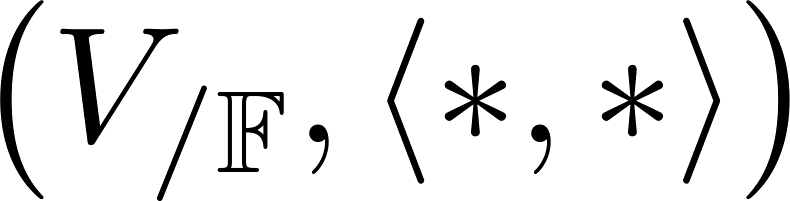 פונקציה. נקראת מכפלה פנימית (מ"פ)
מ"ו מעל הממשיים או המרוכבים.
נקרא ממ"פ
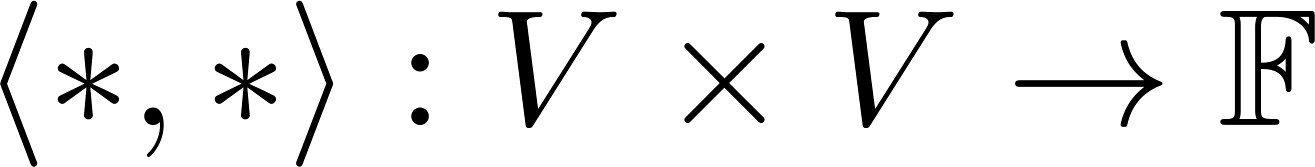 קלט: זוג של וקטורים מהמ"ו
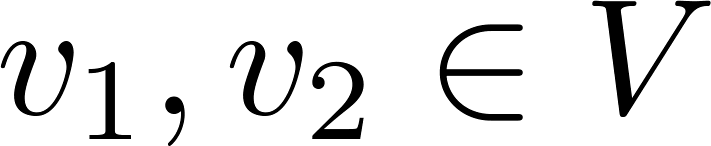 פלט: סקלאר מהשדה
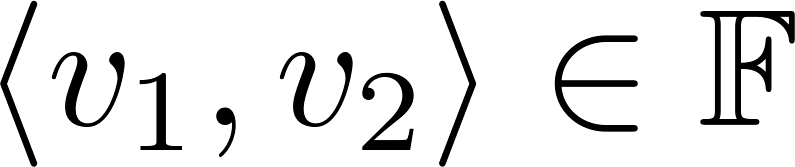 היא מ"פ אם:
הגדרה:
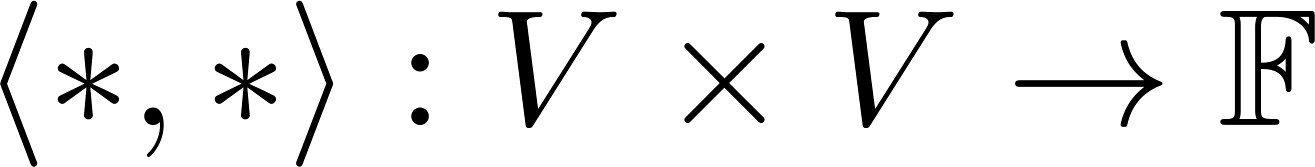 א.
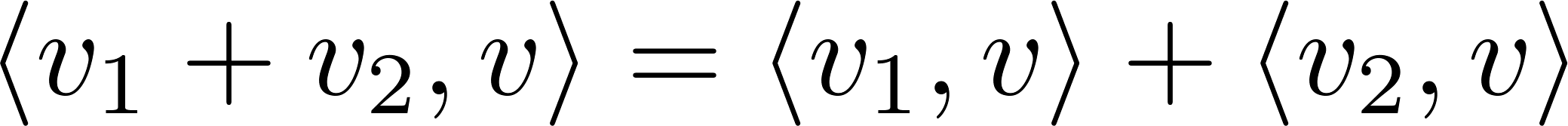 לינאריות 
 ברכיב הראשון
ב.
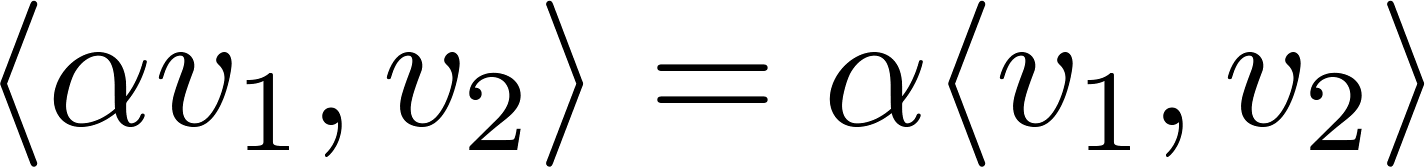 2. הרמיטיות
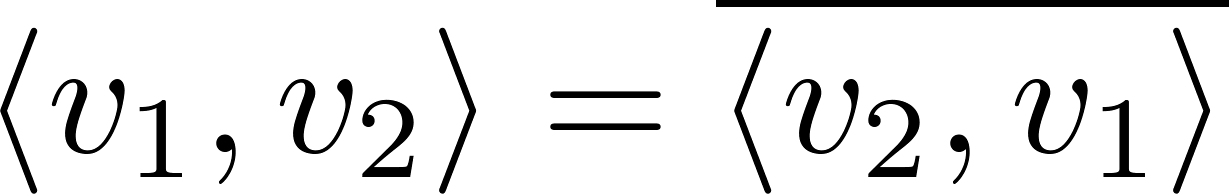 א.
3. אי שליליות
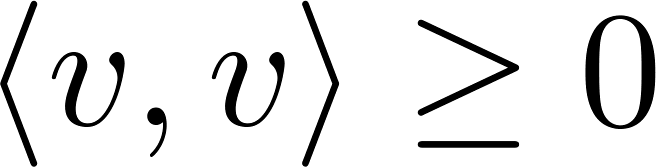 ב.
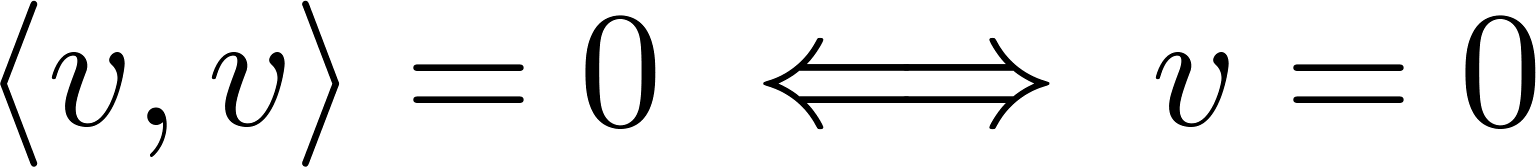 הערות:
א.
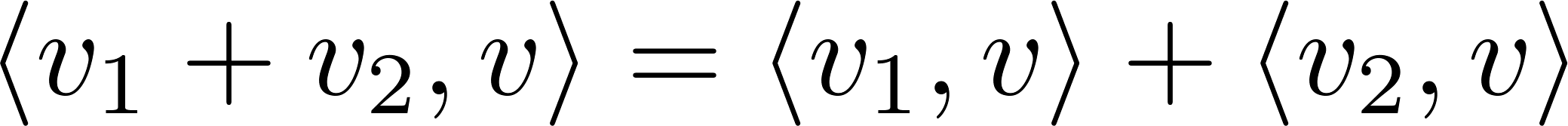 לינאריות 
 ברכיב הראשון
ב.
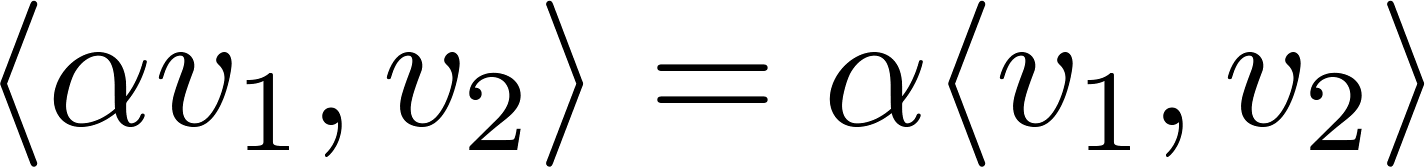 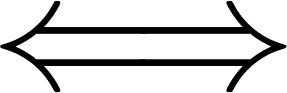 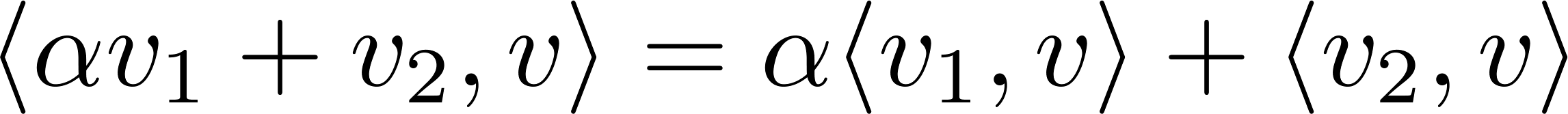 2. הרמיטיות
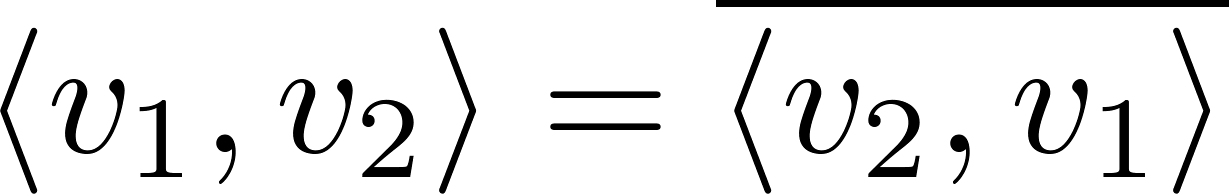 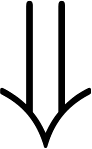 במקרה הממשי – סימטריות:
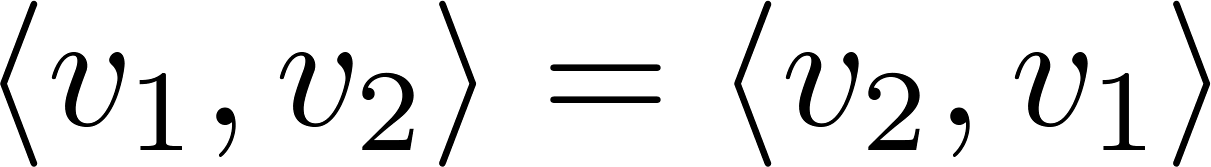 תכונות:
א.
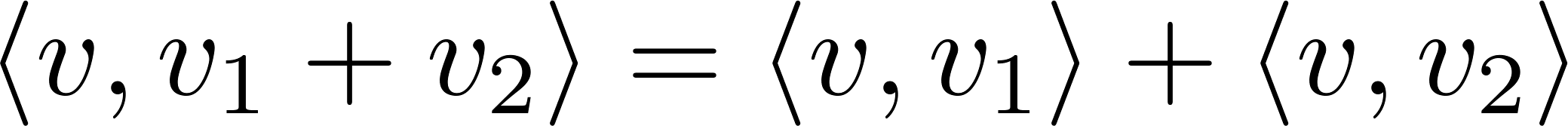 כמעט לינאריות 
     ברכיב השני
ב.
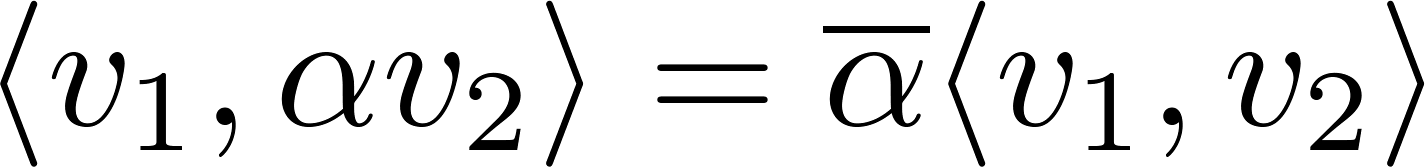 תכונות:
כמעט לינאריות 
     ברכיב השני
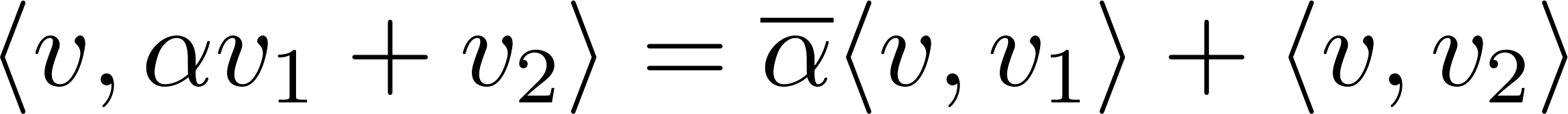 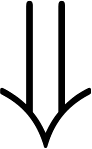 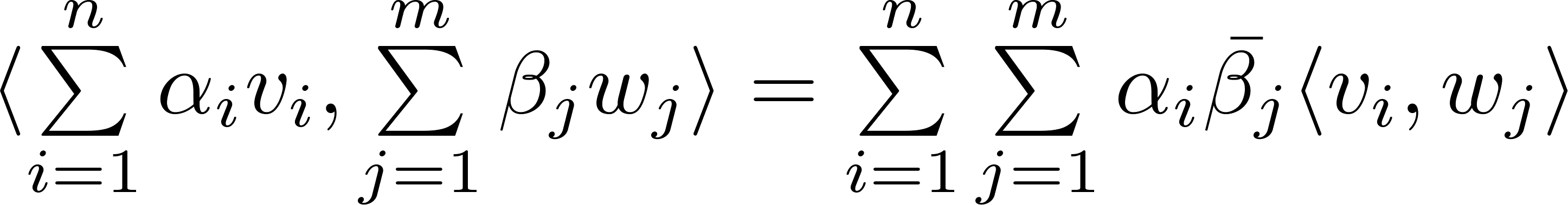 2. הכללה
3. מכפלה עם אפס
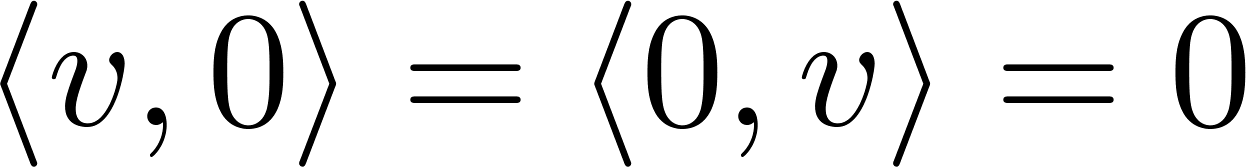 הוא ממ"פ עם מ"פ
דוגמאות:
מעל השדה
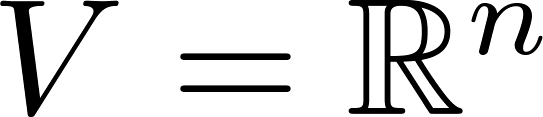 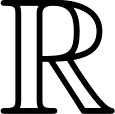 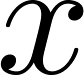 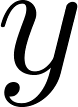 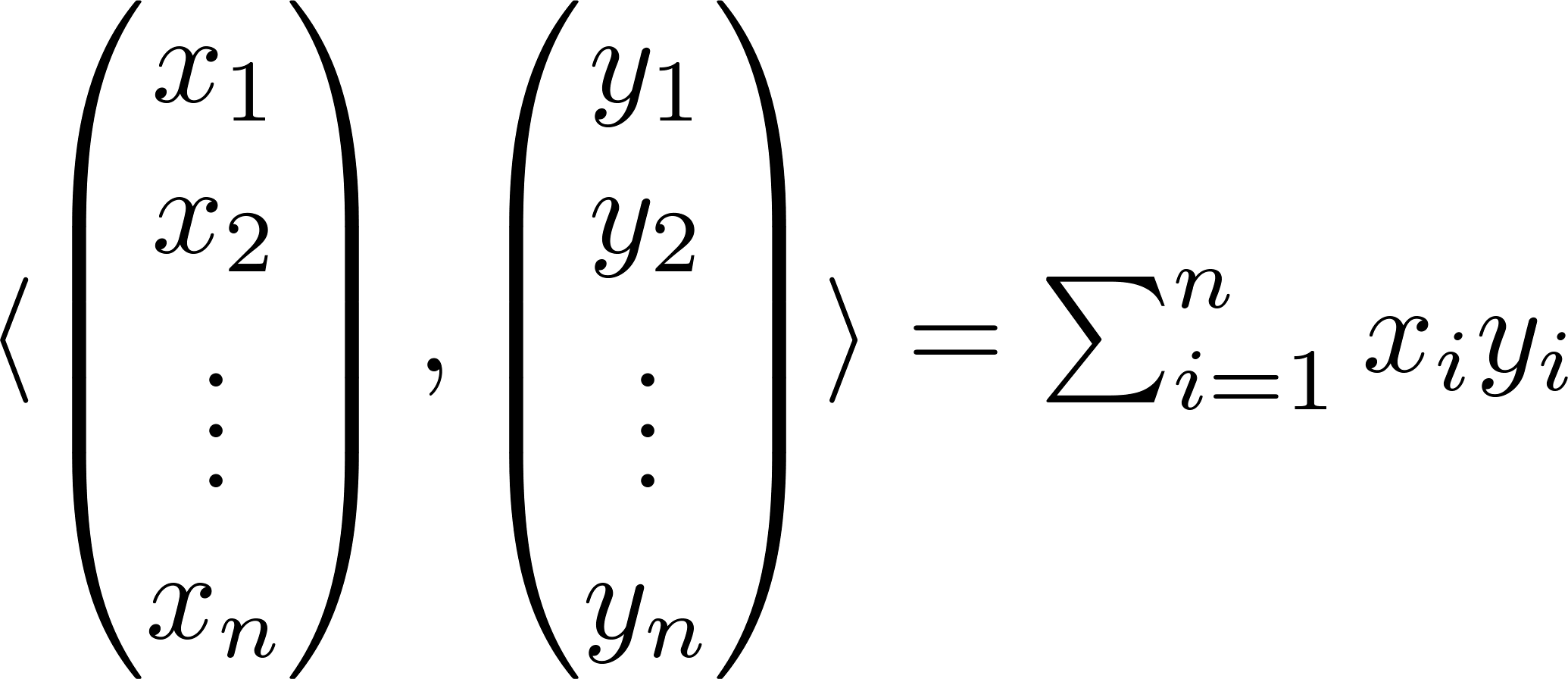 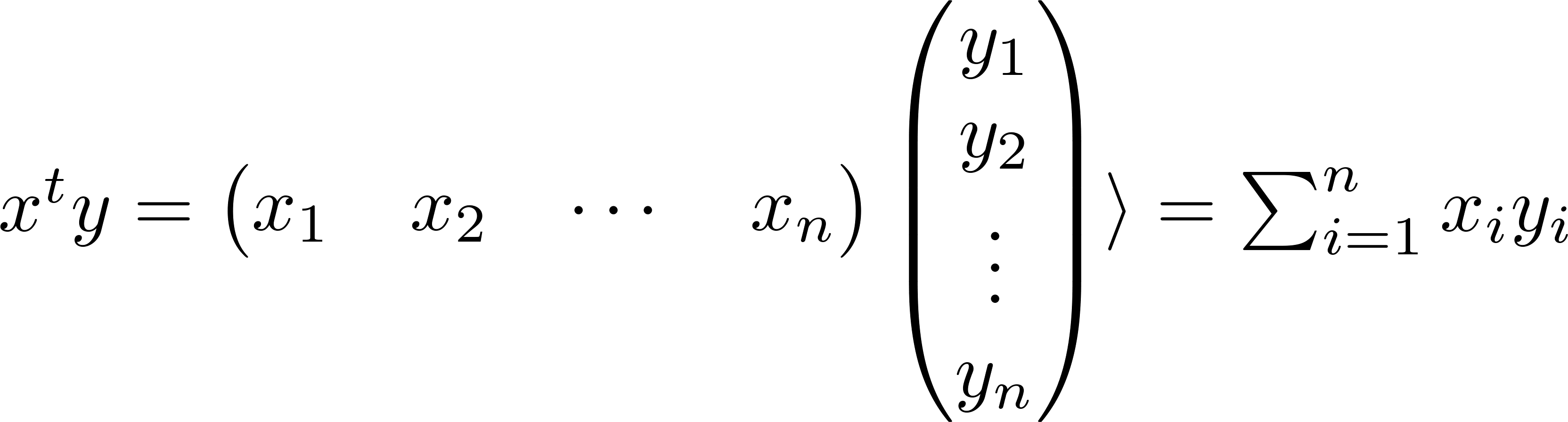 הוא ממ"פ עם מ"פ
דוגמאות: הכללה
מעל השדה
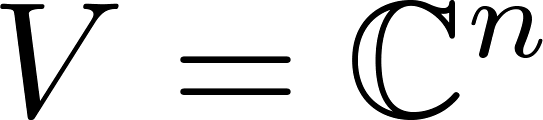 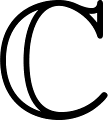 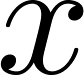 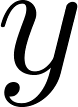 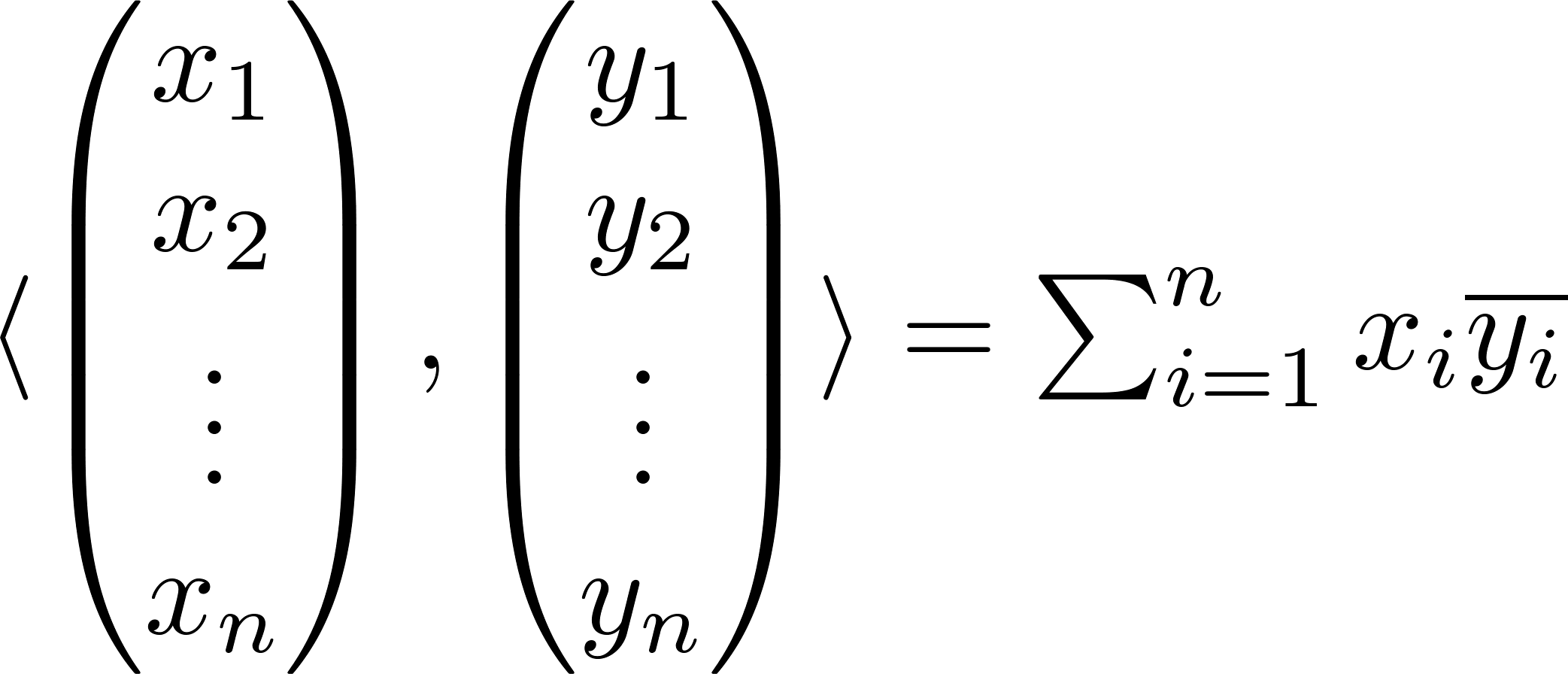 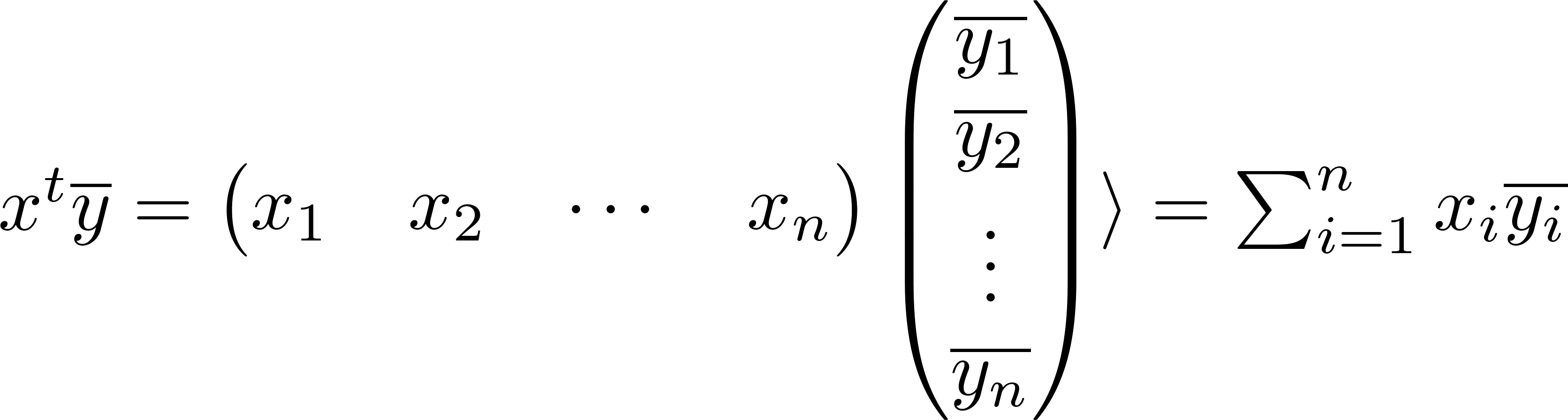 הוא ממ"פ עם מ"פ
דוגמאות:
מעל השדה
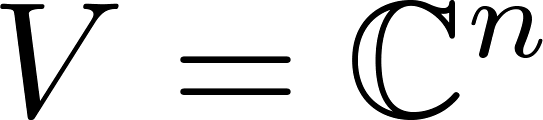 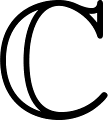 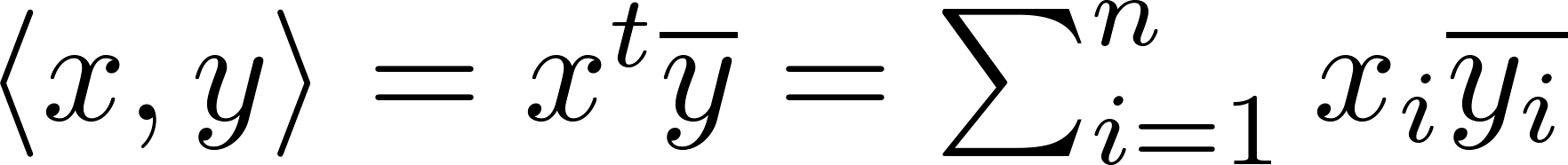 הוכחה:
לינאריות ברכיב הראשון:
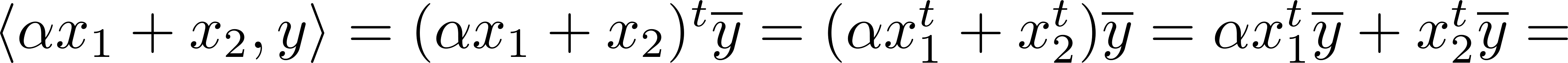 פילוג במטריצות
הגדרה
חוקי שיחלוף
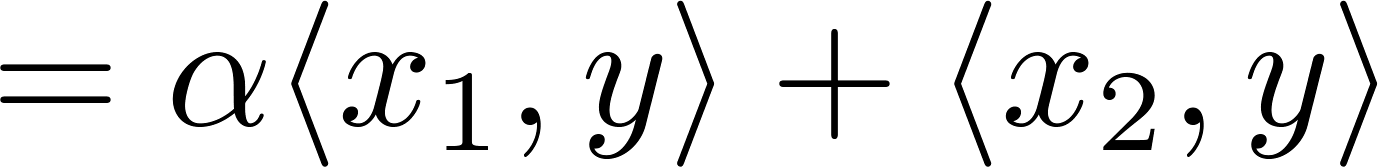 הגדרה
הוא ממ"פ עם מ"פ
דוגמאות:
מעל השדה
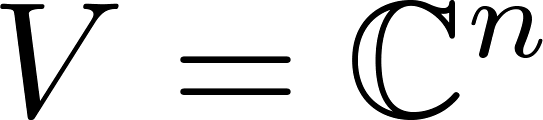 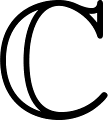 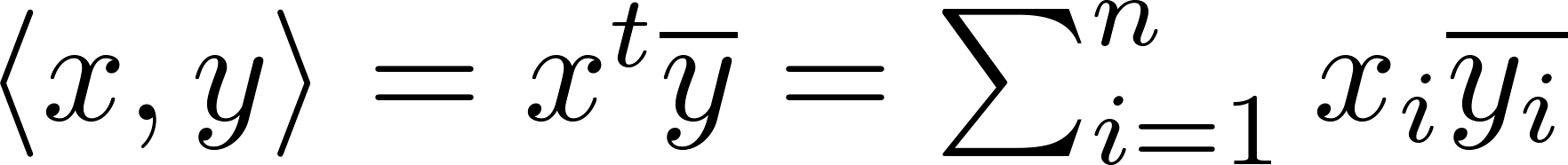 הוכחה:
הרמטיות:
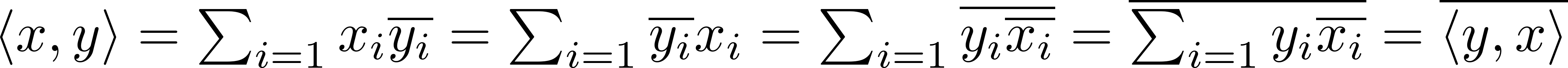 הגדרה
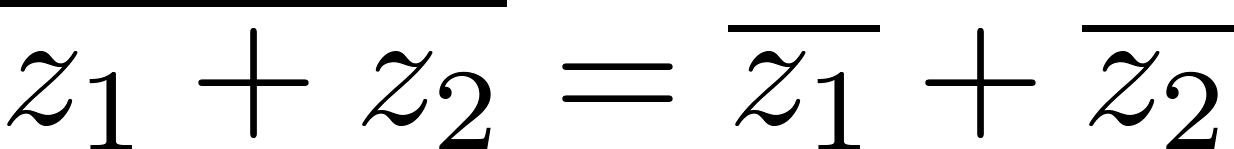 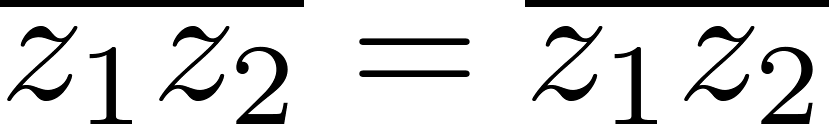 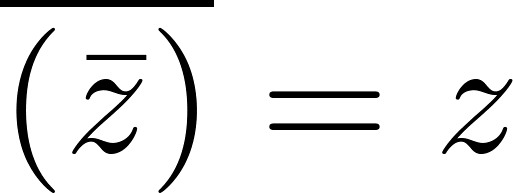 הגדרה
הוא ממ"פ עם מ"פ
דוגמאות:
מעל השדה
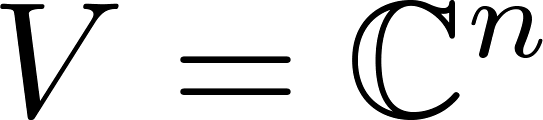 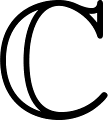 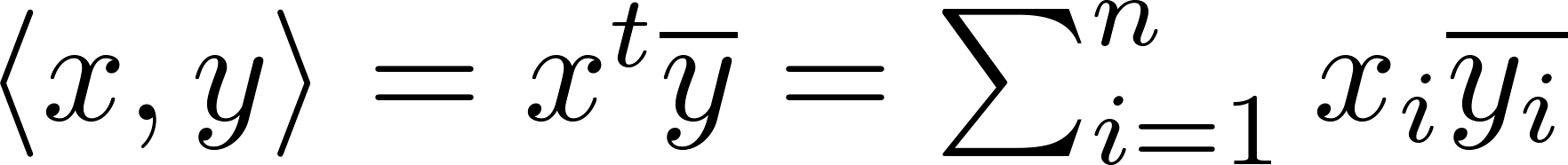 הוכחה:
אי שליליות:
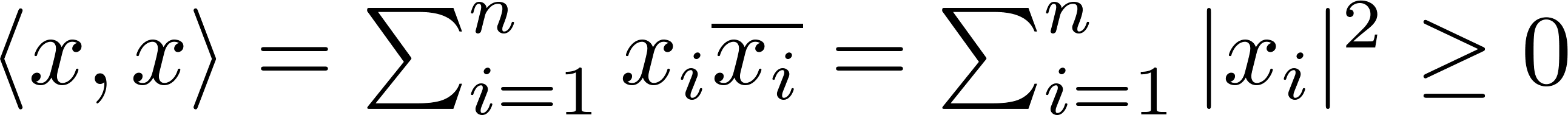 סכום מספרים ממשיים אי שליליים
הגדרה
הוא ממ"פ עם מ"פ
דוגמאות:
מעל השדה
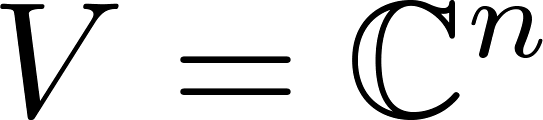 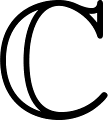 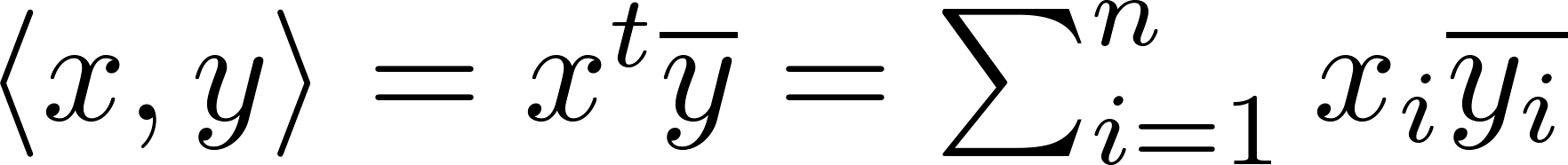 הוכחה:
אי שליליות:
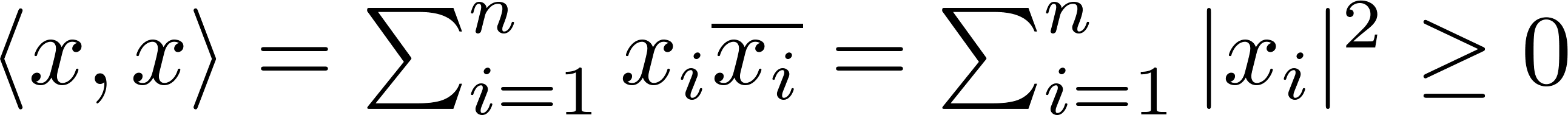 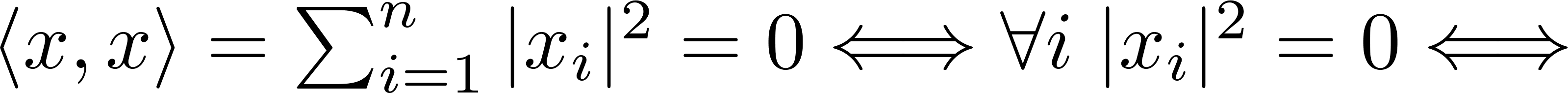 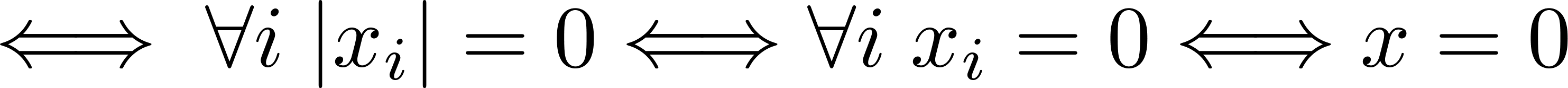 הוא ממ"פ עם מ"פ
דוגמאות:
מעל השדה
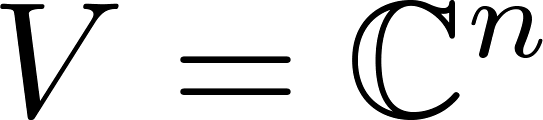 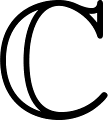 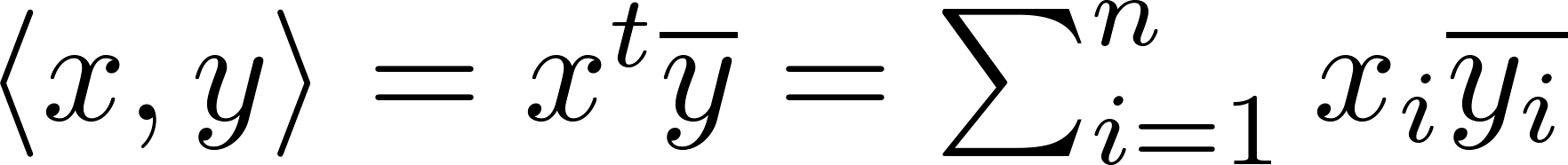 הוכחה:
אי שליליות:
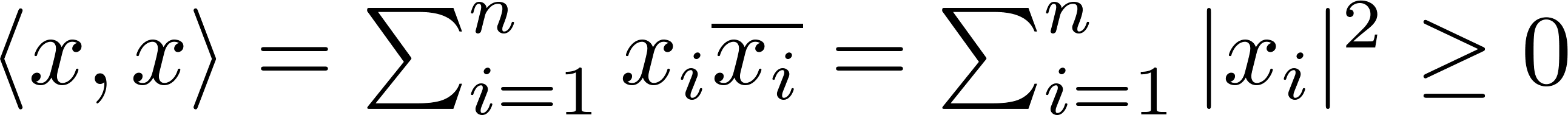 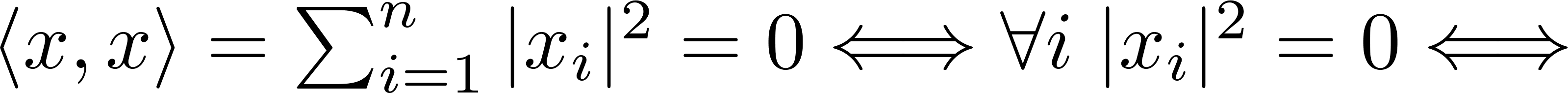 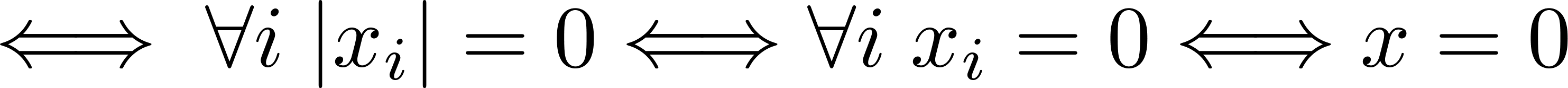 הוא ממ"פ עם מ"פ
דוגמאות:
מעל השדה
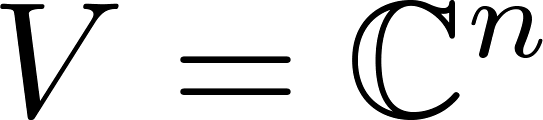 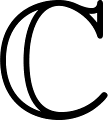 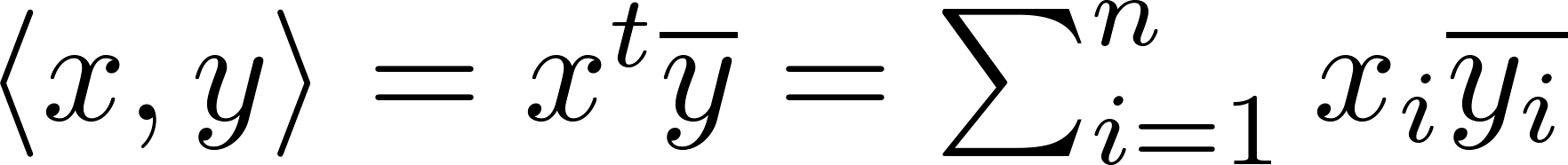 הוכחה:
אי שליליות:
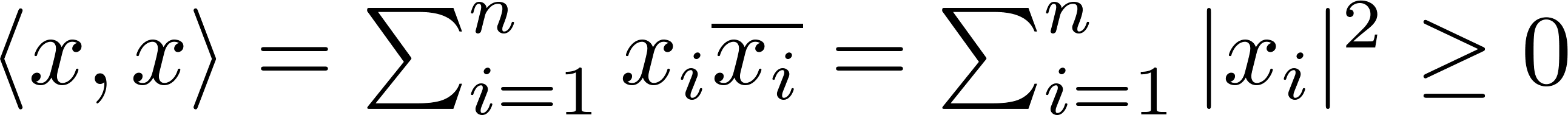 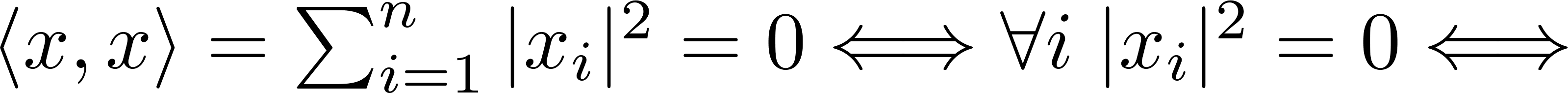 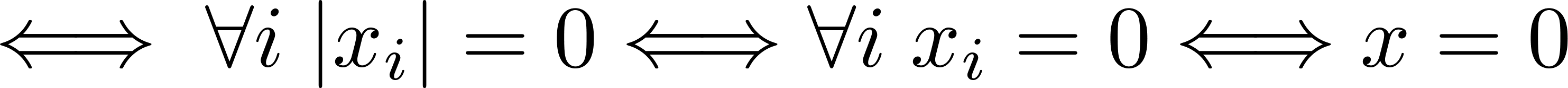 הוא ממ"פ עם מ"פ
דוגמאות:
מעל השדה
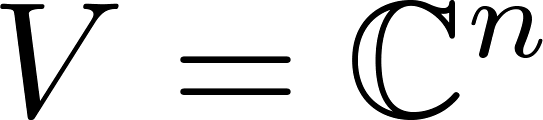 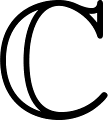 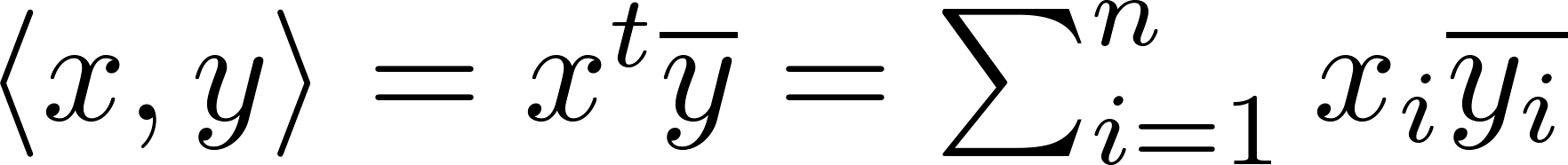 הוכחה:
אי שליליות:
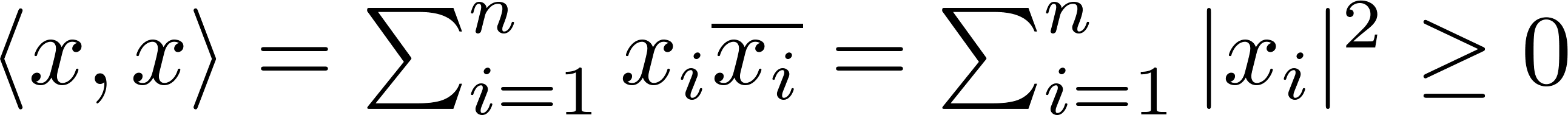 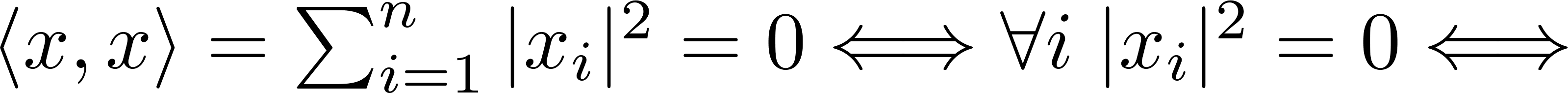 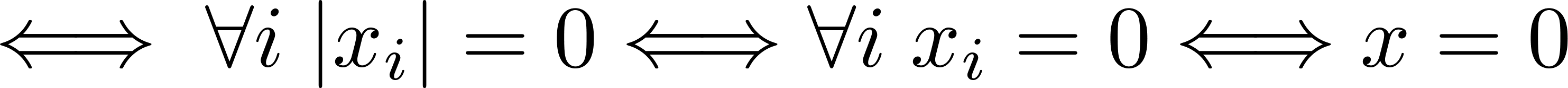 עם
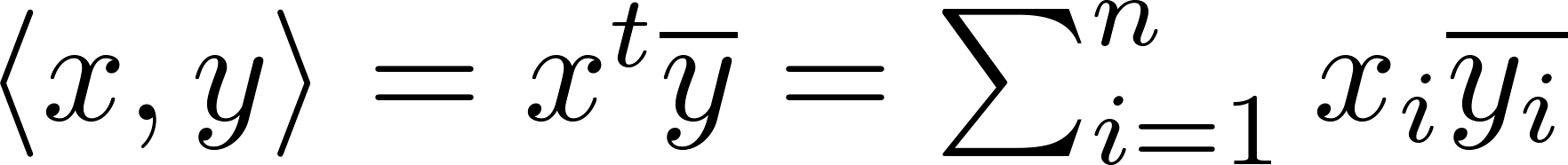 מעל השדה
תרגיל:
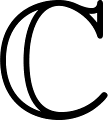 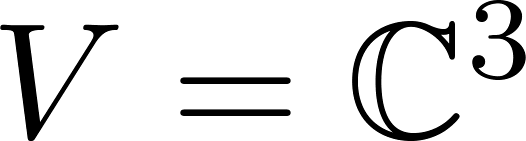 חשב את הבאים:
1.
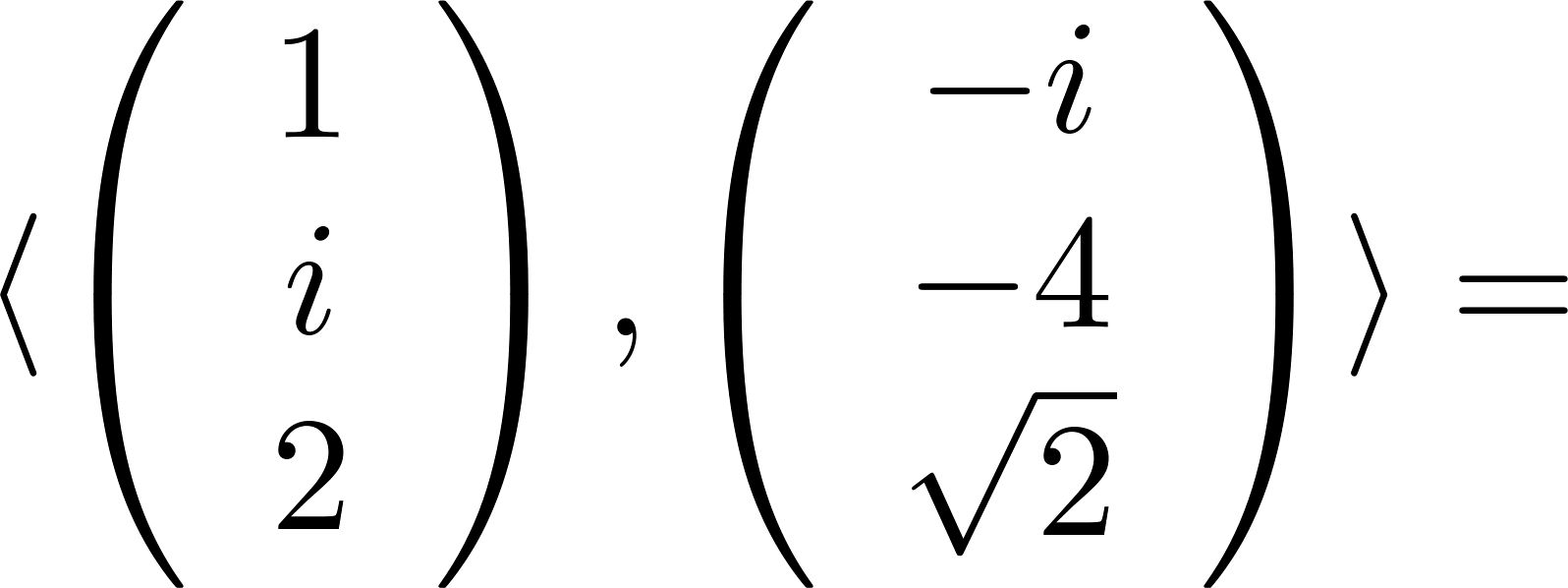 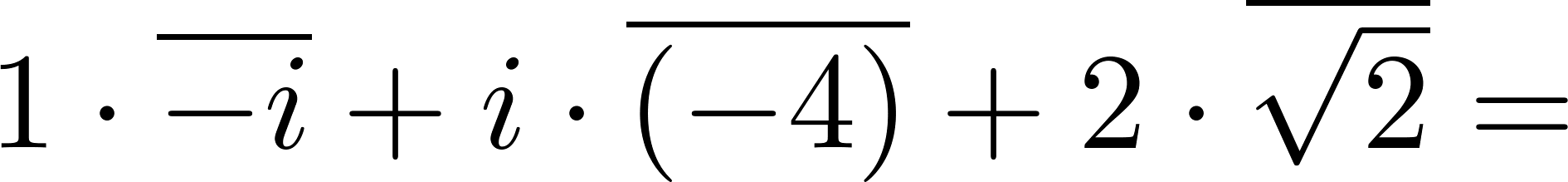 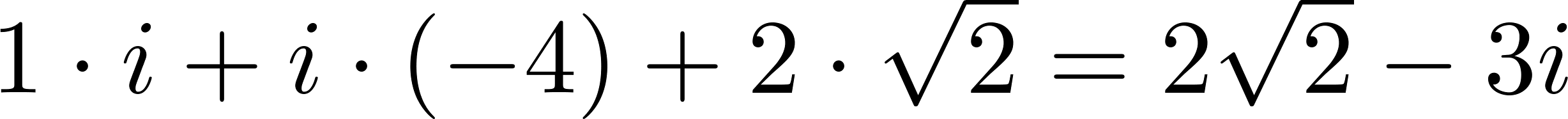 עם
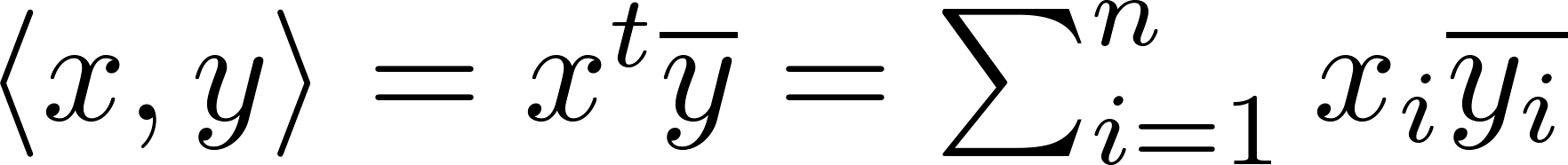 מעל השדה
תרגיל:
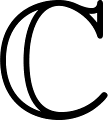 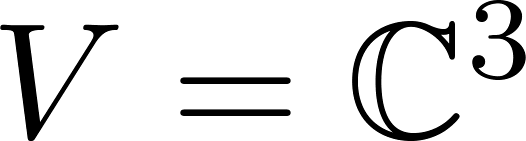 חשב את הבאים:
2.
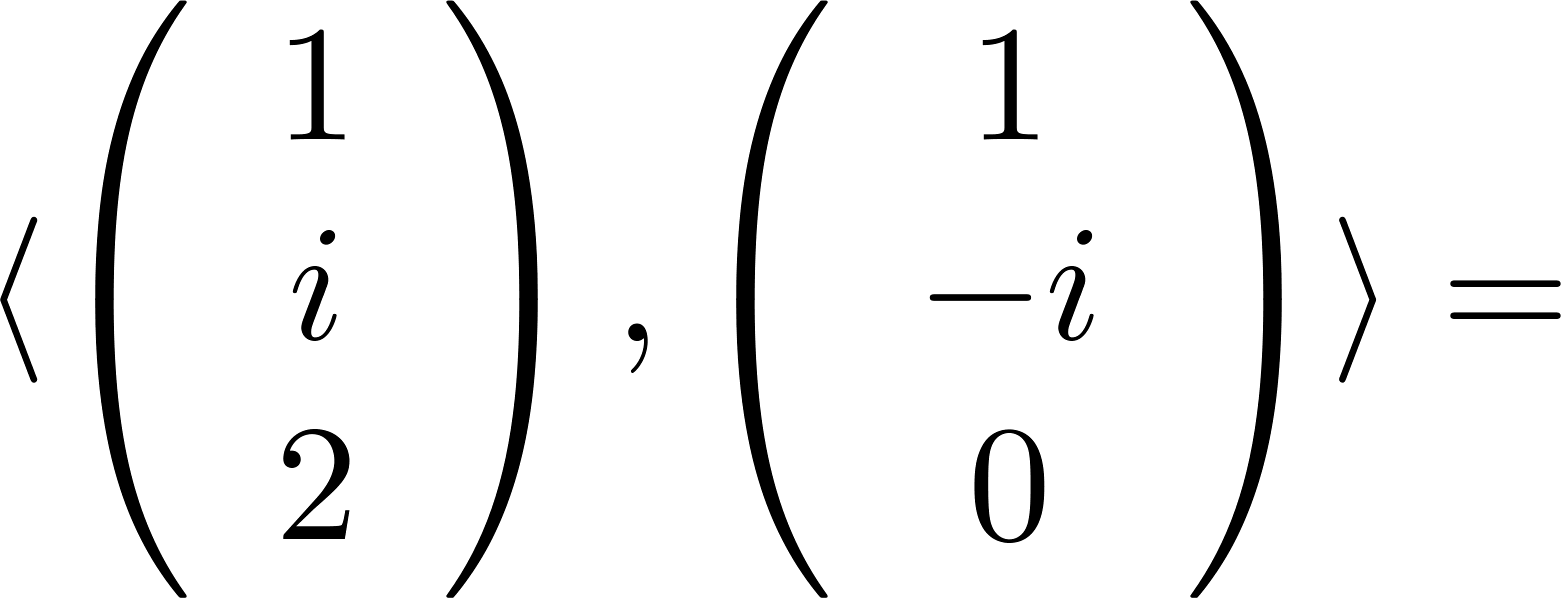 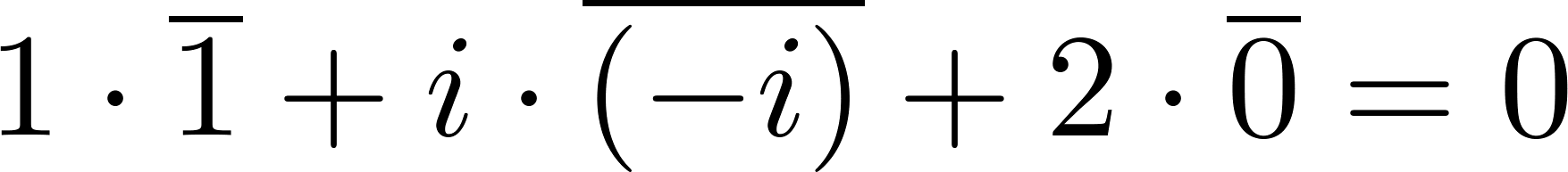 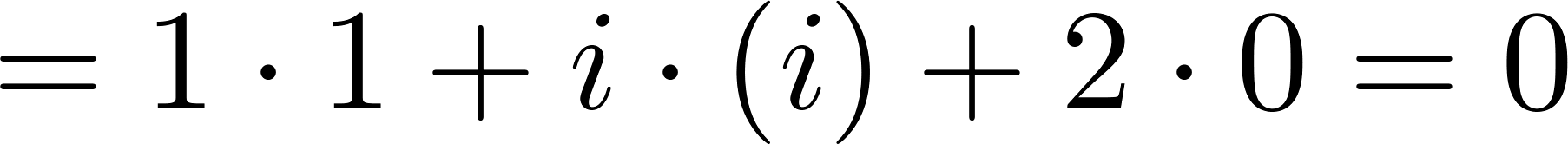 עם
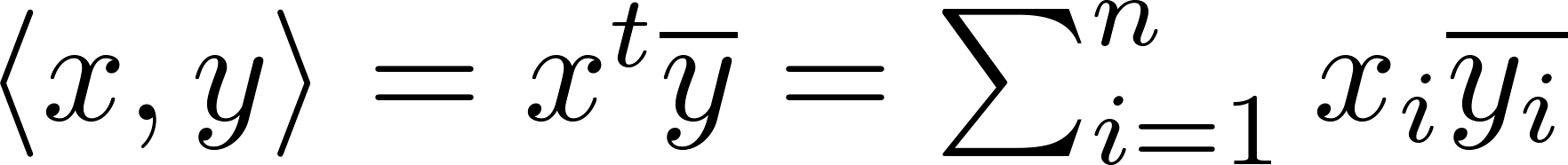 מעל השדה
תרגיל:
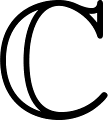 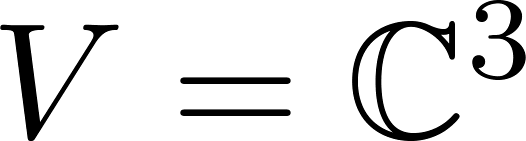 חשב את הבאים:
3.
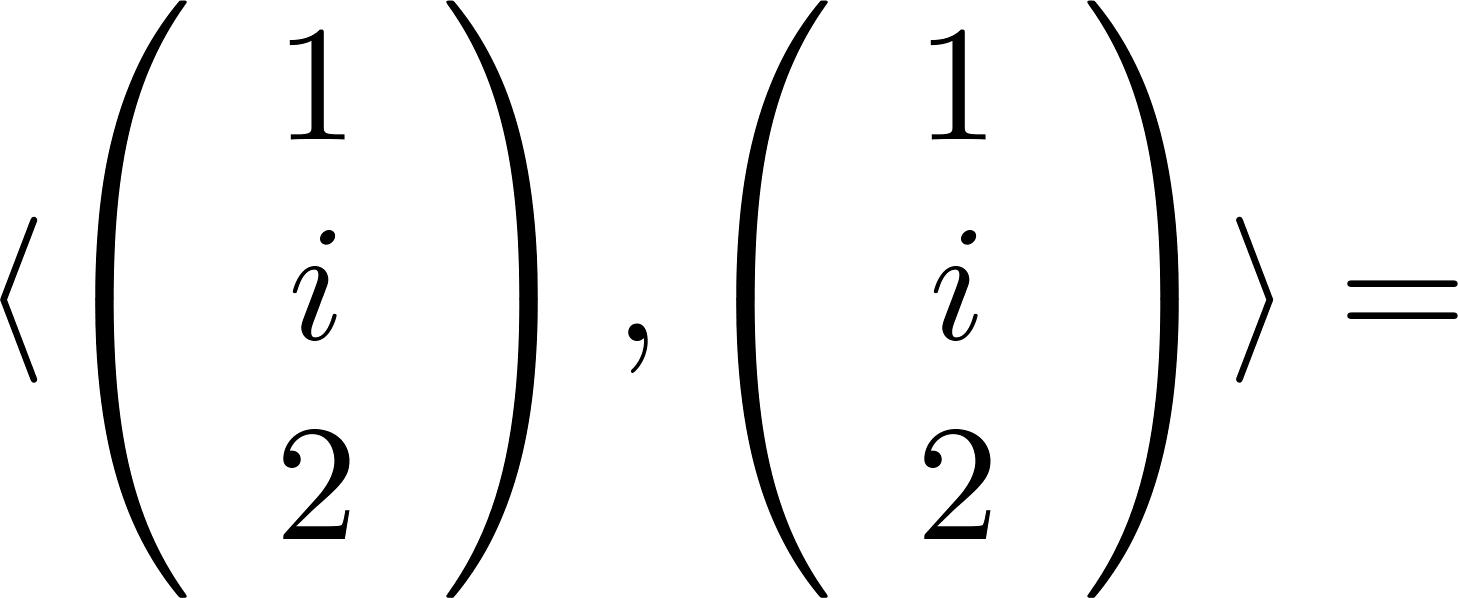 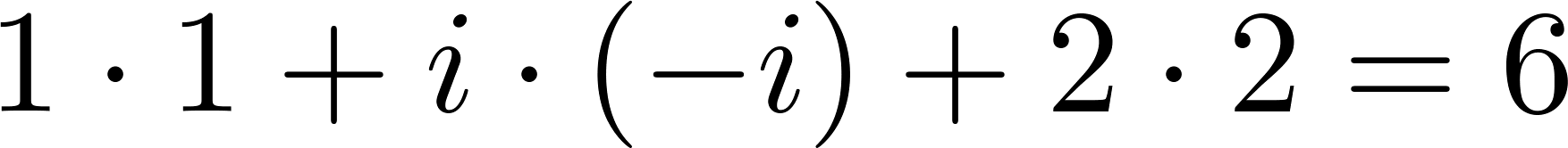 עם
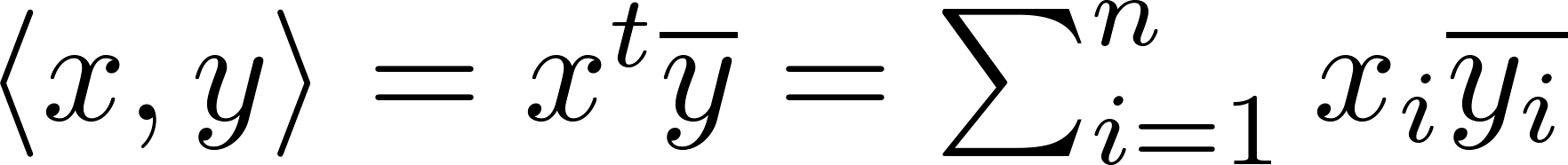 מעל השדה
תרגיל:
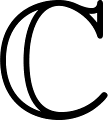 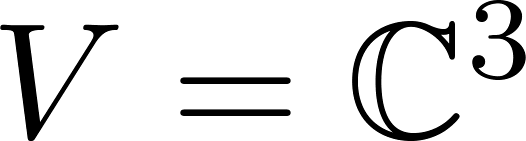 חשב את הבאים:
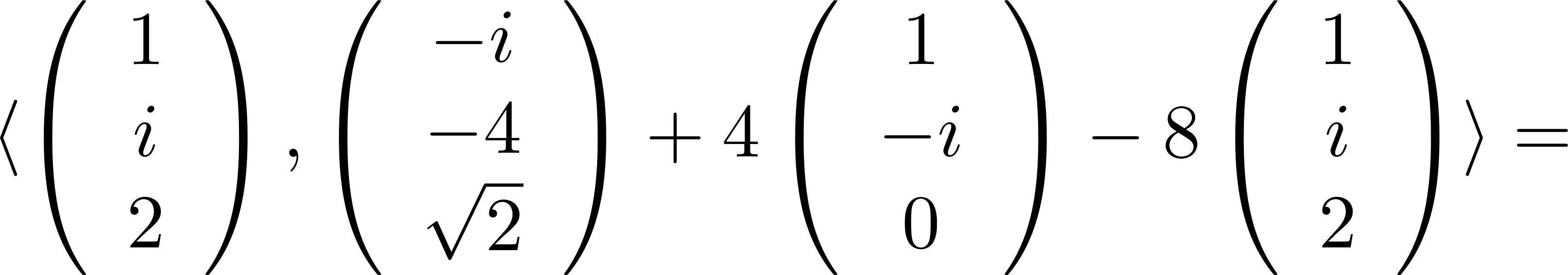 4.
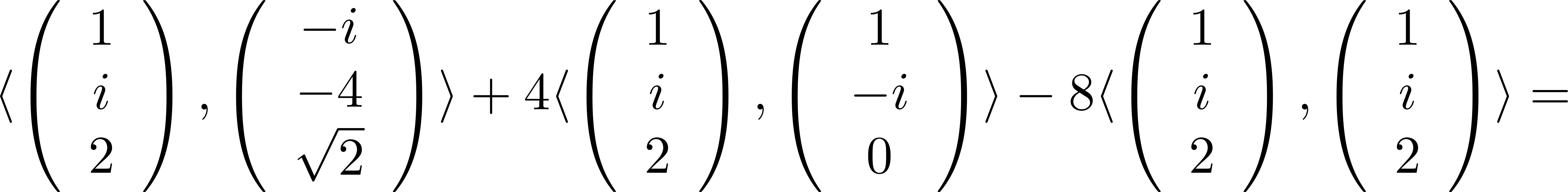 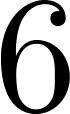 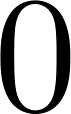 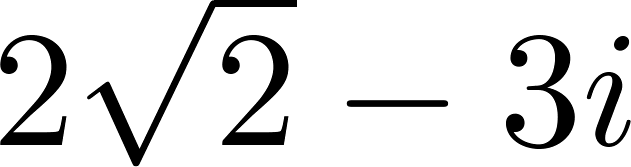 עם
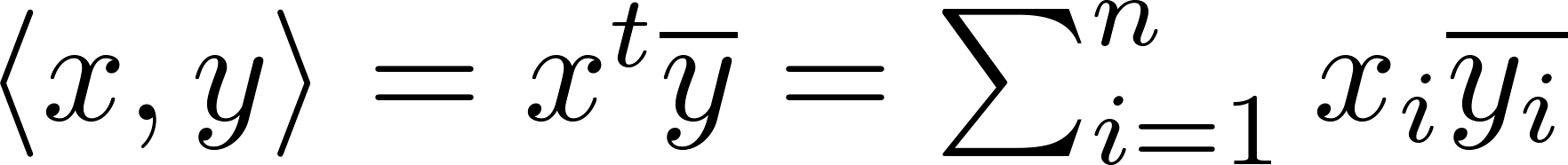 מעל השדה
תרגיל:
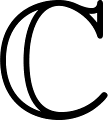 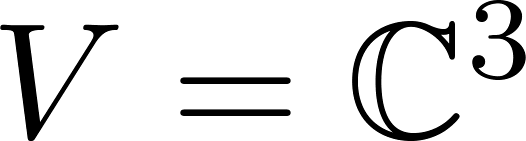 חשב את הבאים:
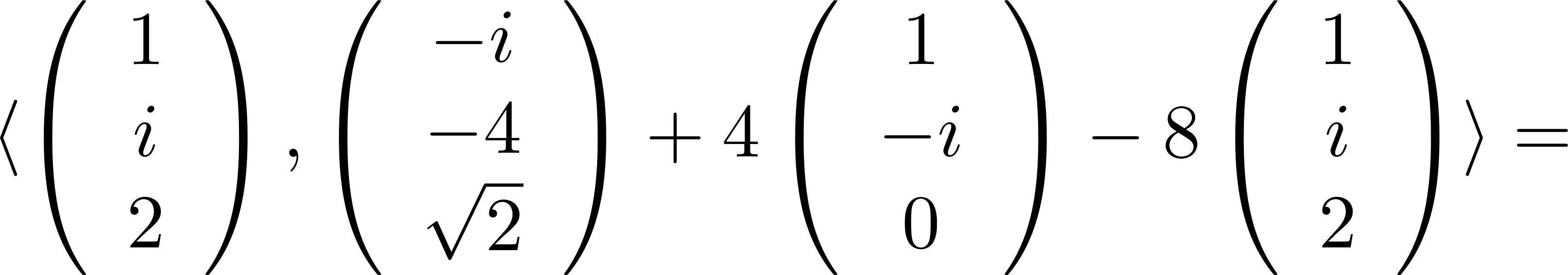 4.
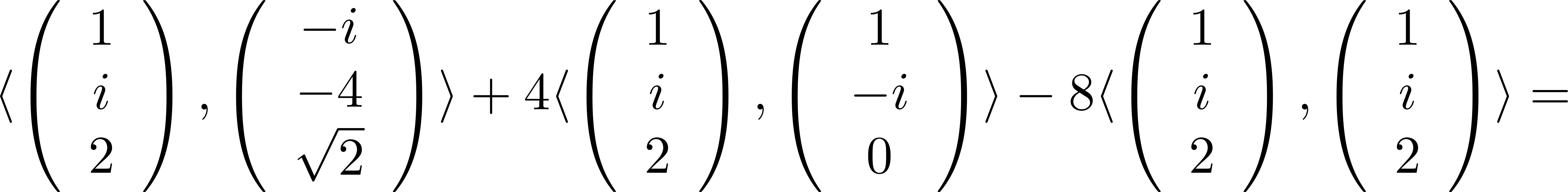 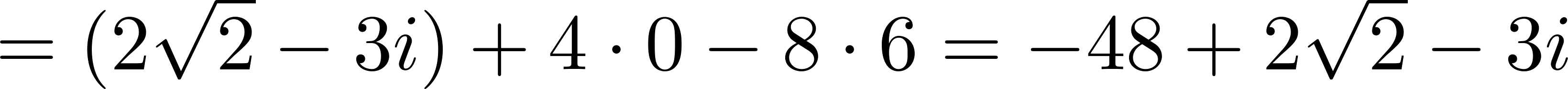 הוא ממ"פ עם מ"פ
דוגמאות:
מעל השדה
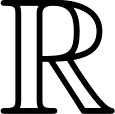 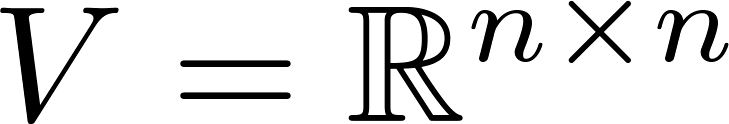 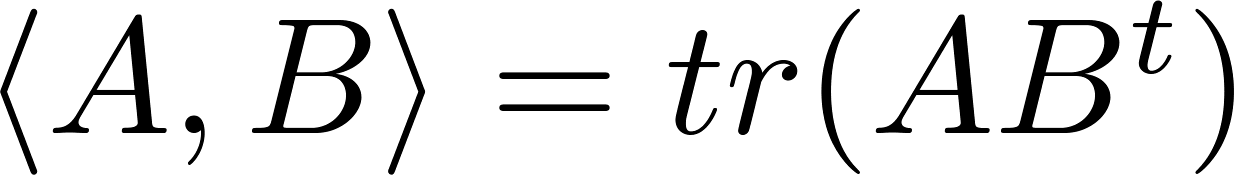 הוכחה:
לינאריות ברכיב הראשון:
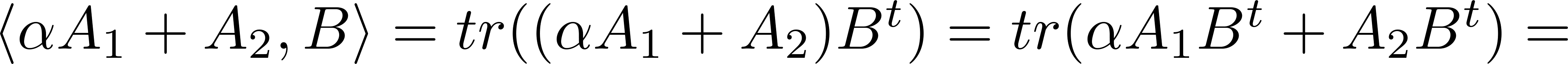 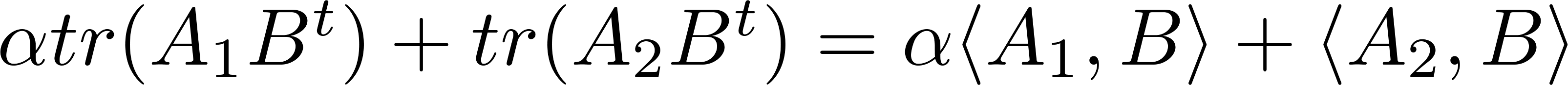 הוא ממ"פ עם מ"פ
דוגמאות:
מעל השדה
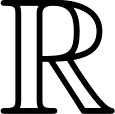 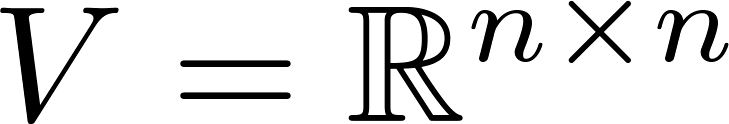 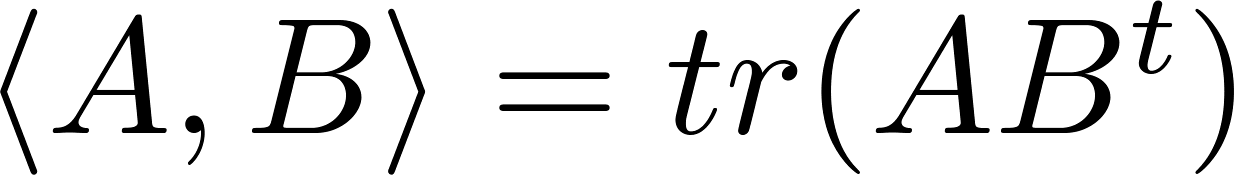 סמטריות:
הוכחה:
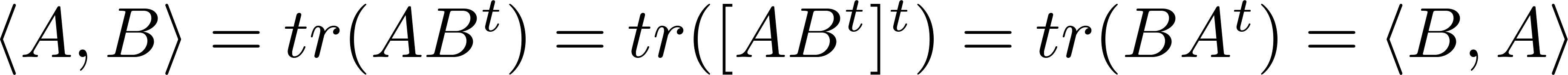 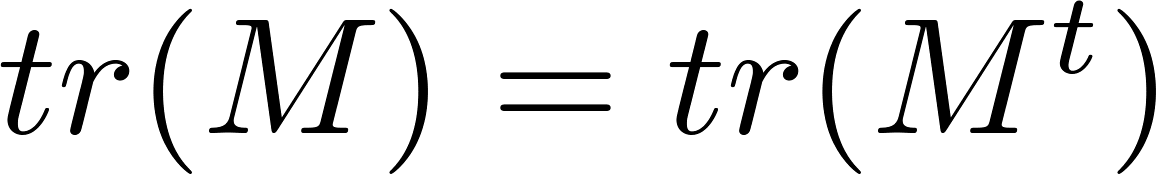 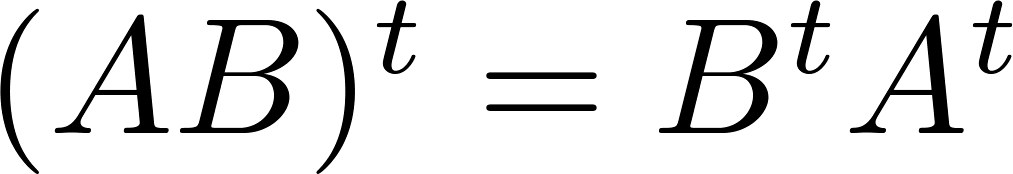 הוא ממ"פ עם מ"פ
דוגמאות:
מעל השדה
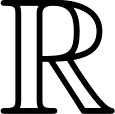 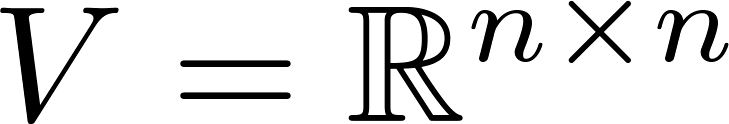 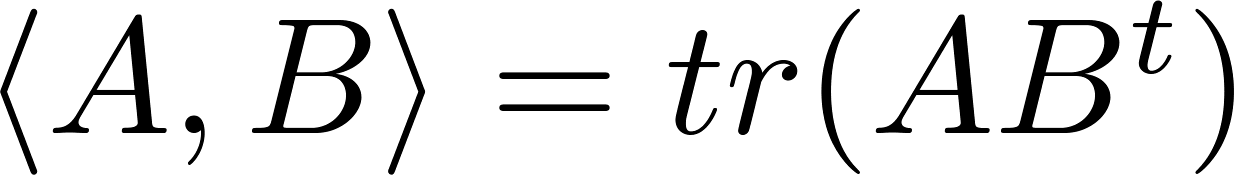 אי שליליות:
הוכחה:
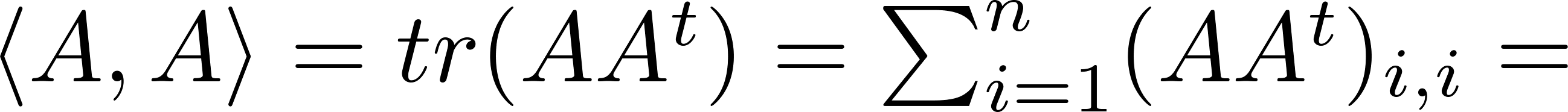 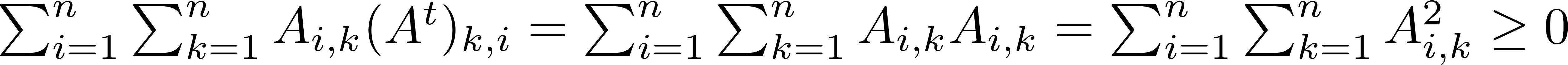 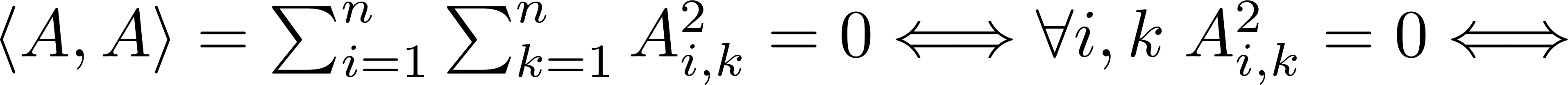 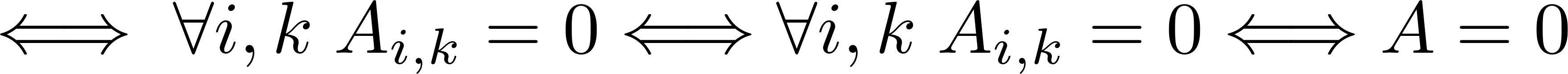 הוא ממ"פ עם מ"פ
דוגמאות:
מעל השדה
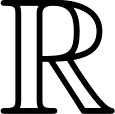 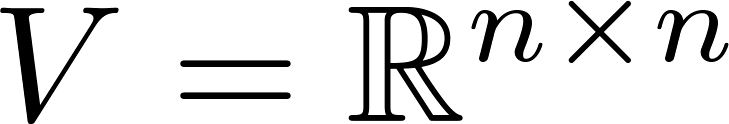 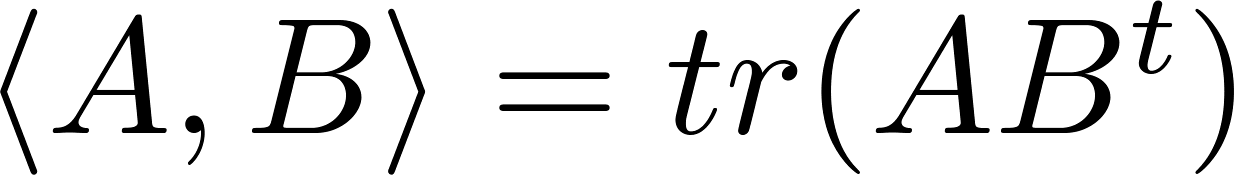 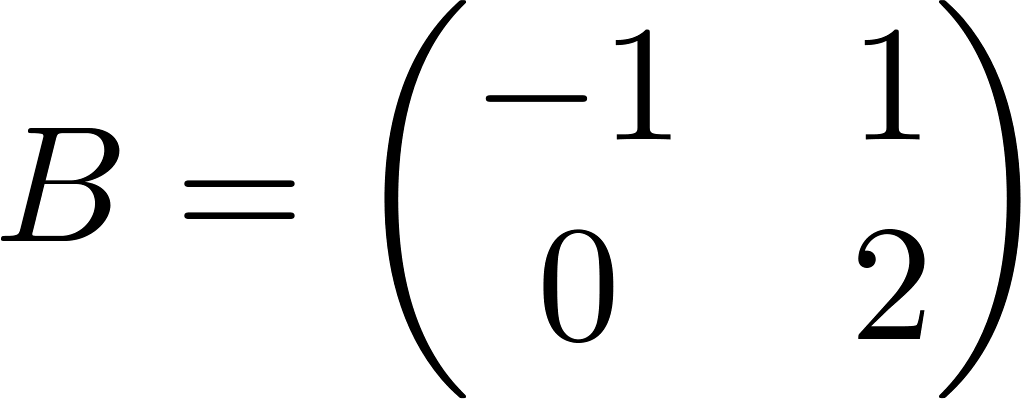 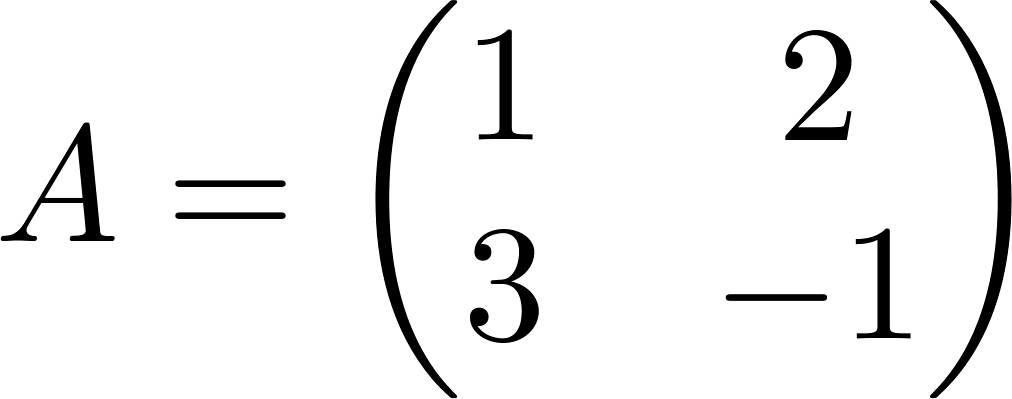 עבור
דוגמא: חשב
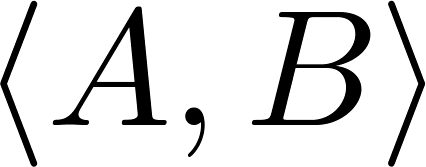 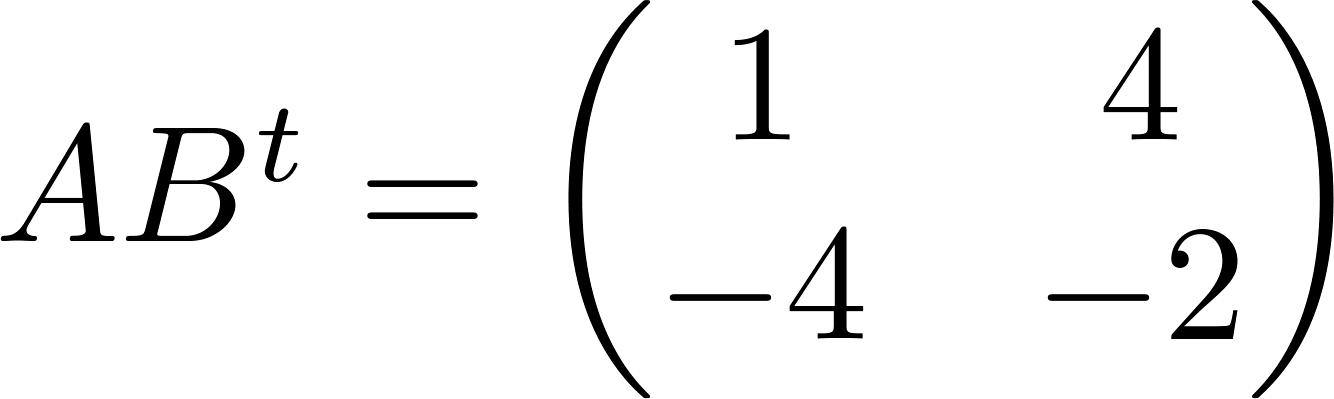 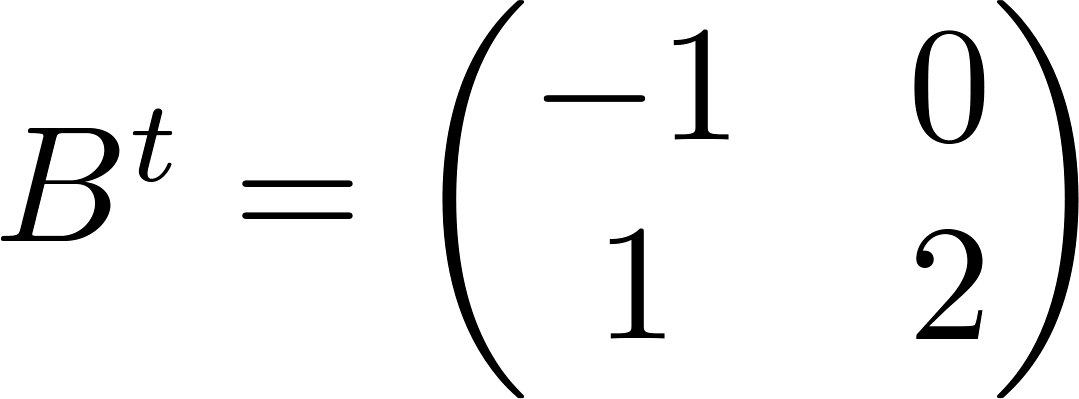 פתרון:
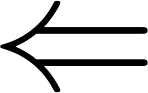 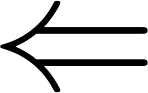 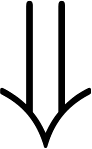 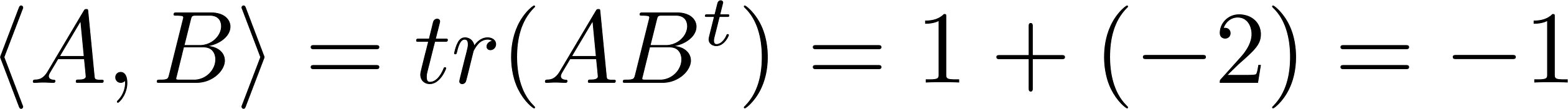 דוגמאות:
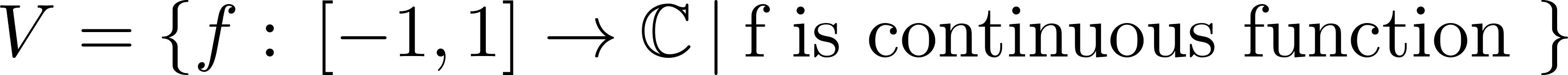 הוא ממ"פ עם מ"פ
מעל השדה
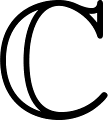 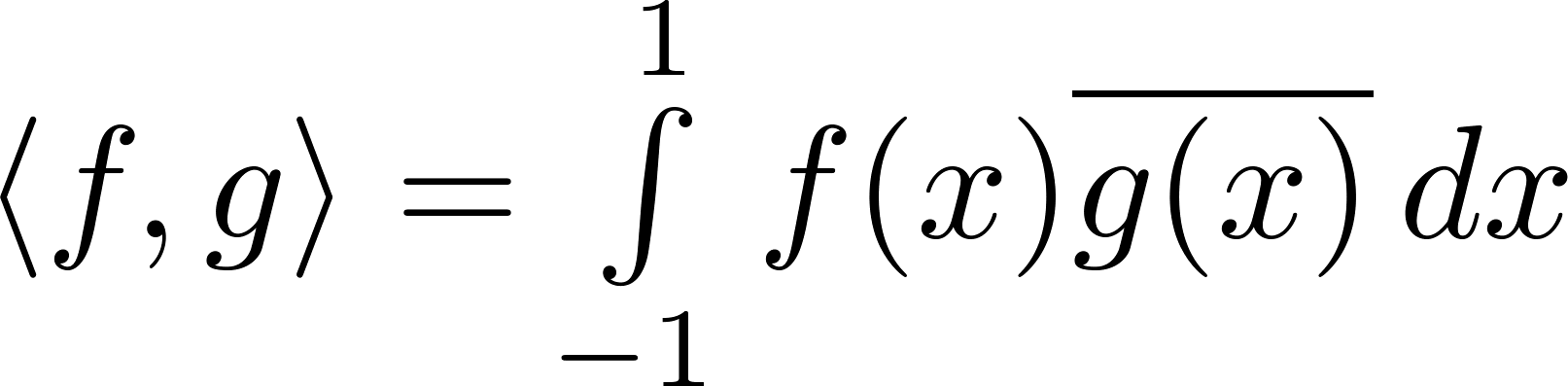 דוגמאות:
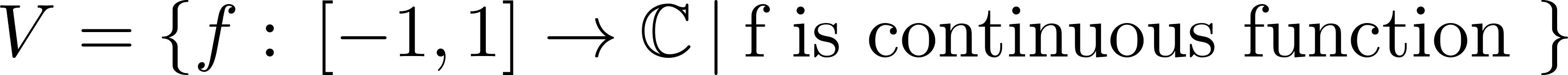 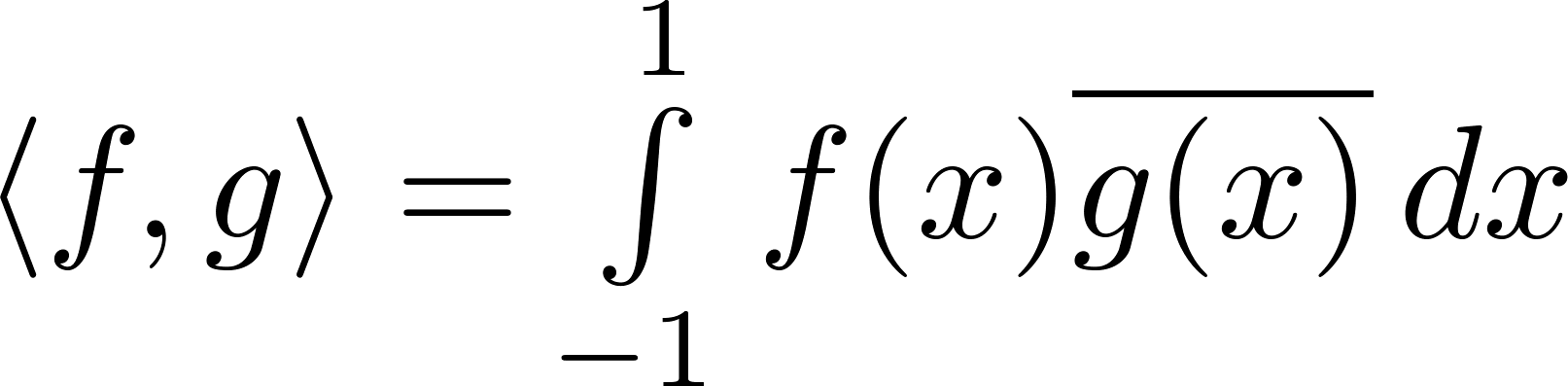 הוא ממ"פ עם מ"פ
מעל השדה
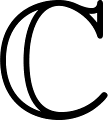 דוגמא: חשב
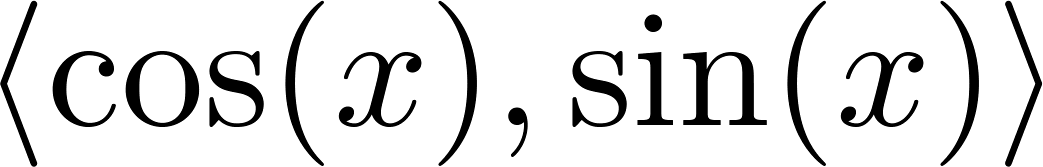 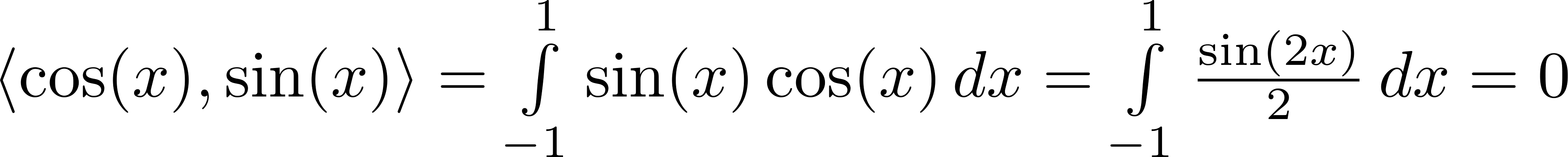 פתרון:
הגדרה: נורמה מושרית
נגדיר פונקציה
ממ"פ.
יהא
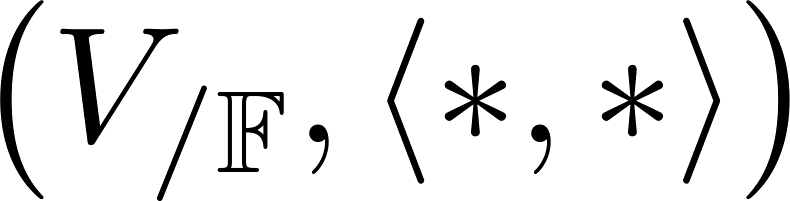 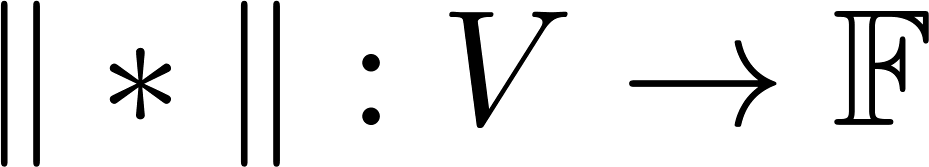 ע"י
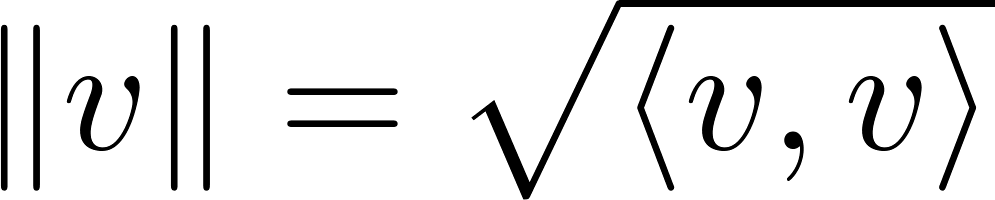 היא נקראת נורמה מושרית.
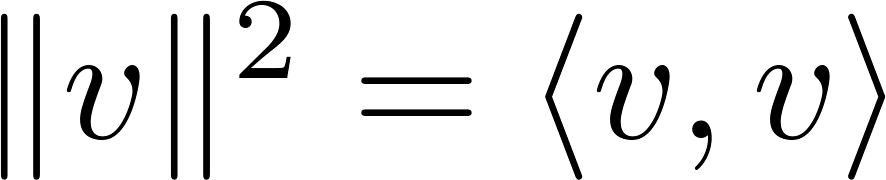 מתקיים
הגדרה: נורמה מושרית
נגדיר פונקציה
ממ"פ.
יהא
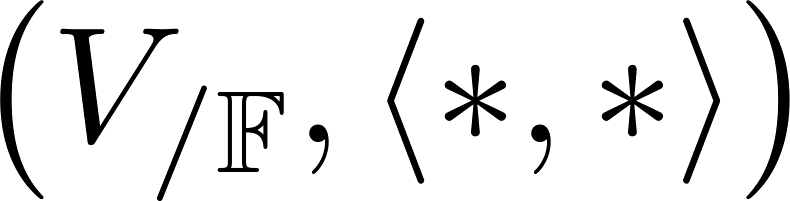 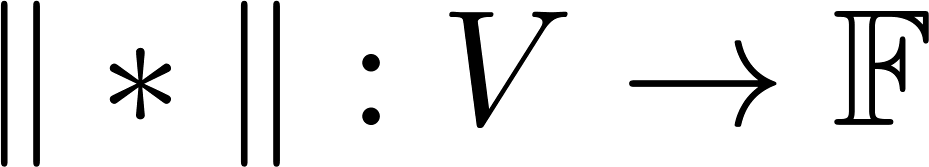 הנורמה המושרית מקיימת:
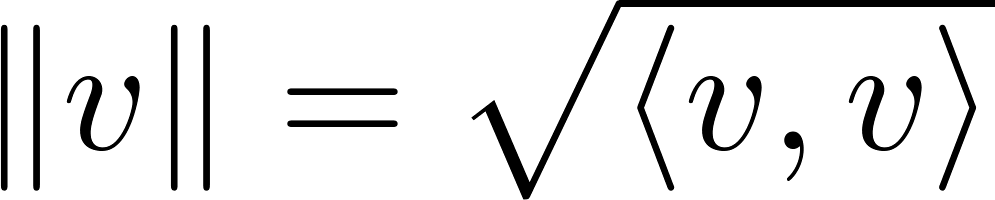 ע"י
1. אי שליליות:
וגם
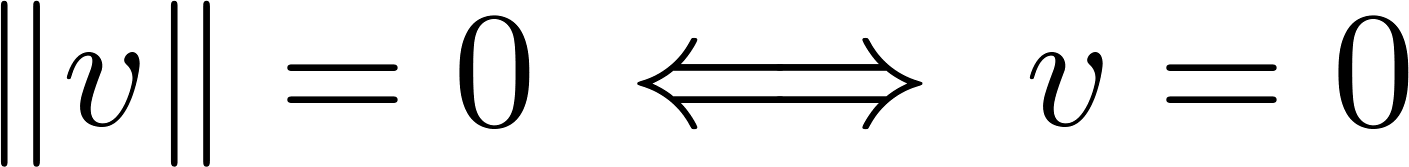 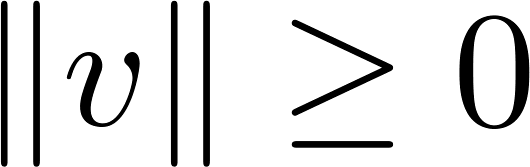 הערה:
פונקציה המקיימת את 3 אלו נקראת נורמה
2. הוצאת סקלאר:
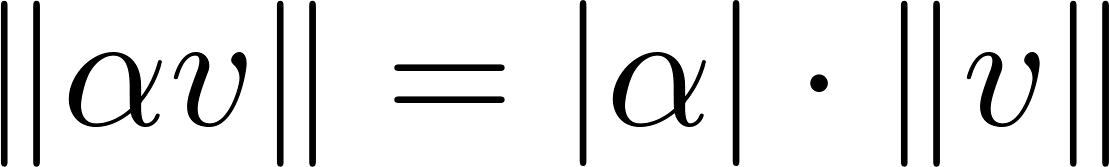 3. אי שיוויון המשולש:
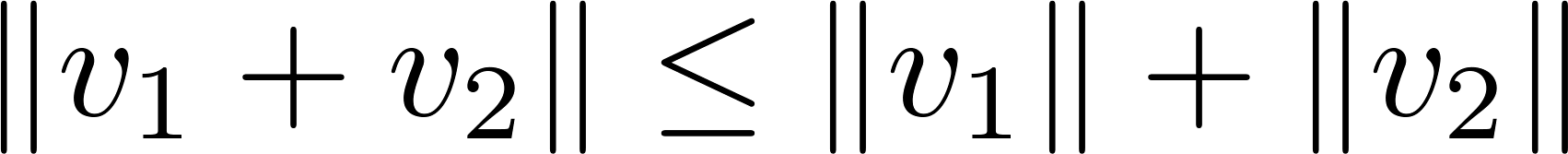 הוא ממ"פ עם מ"פ
דוגמאות:
מעל השדה
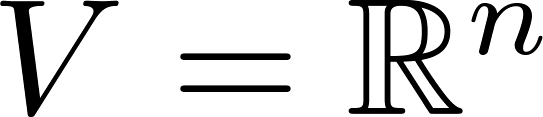 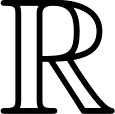 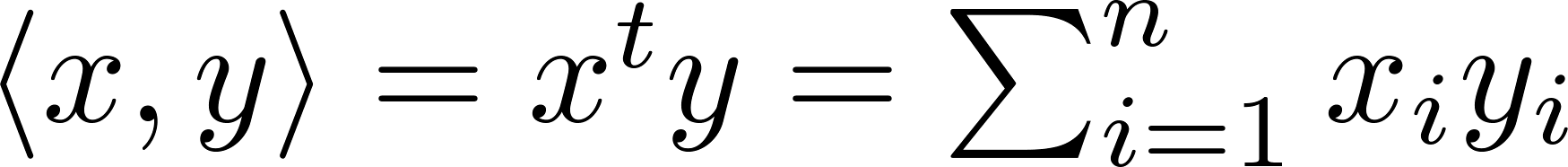 והנורמה המושרית היא:
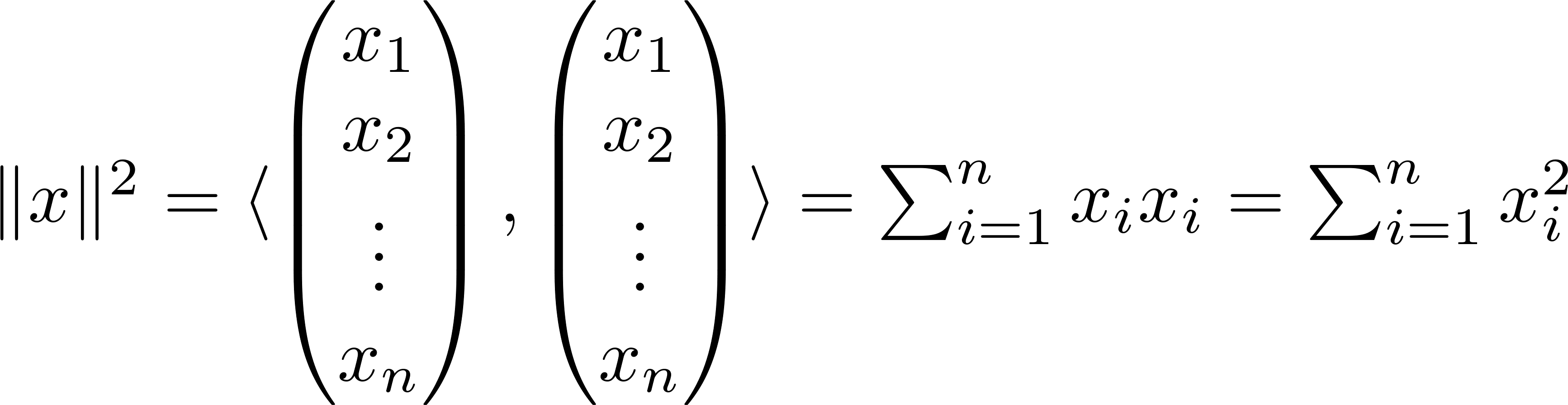 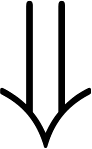 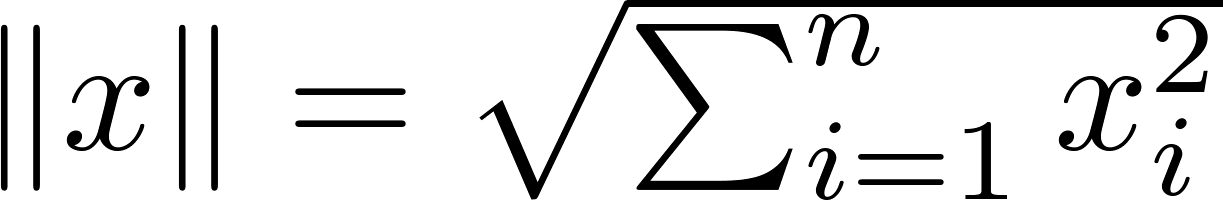 המרחק האוקלידי
הוא ממ"פ עם מ"פ
דוגמאות:
מעל השדה
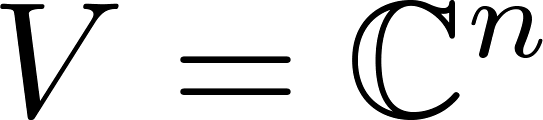 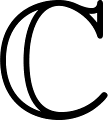 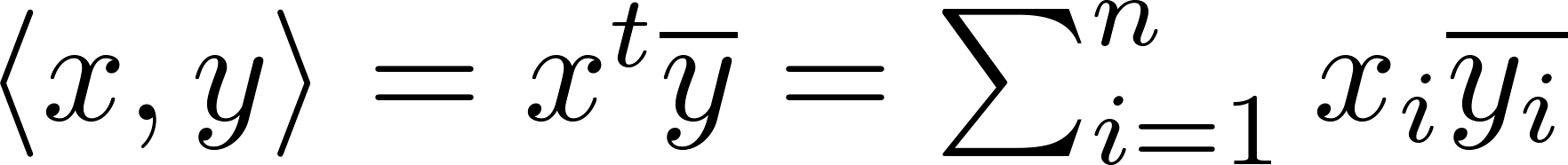 והנורמה המושרית היא:
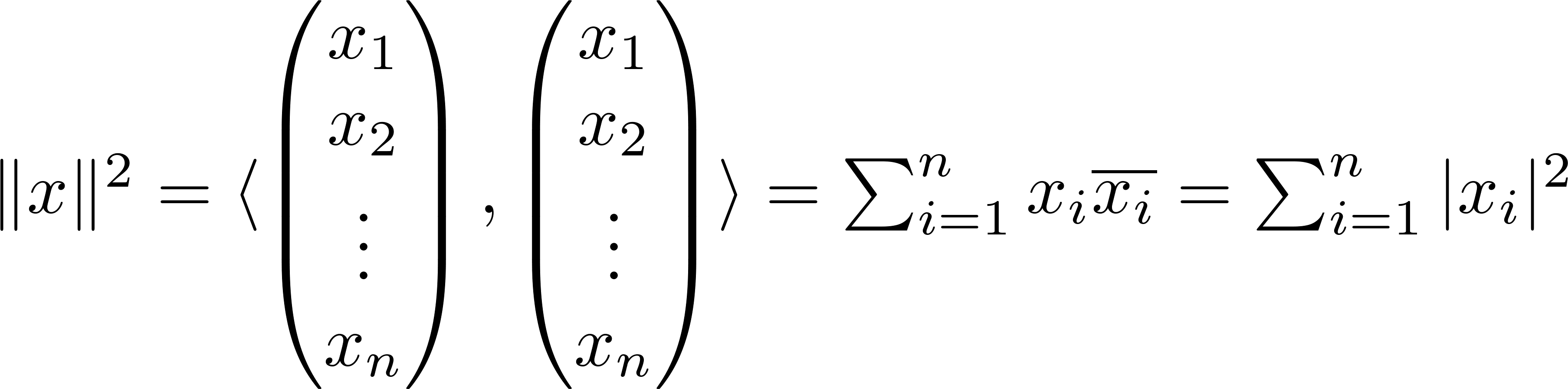 הוא ממ"פ עם מ"פ
דוגמאות:
מעל השדה
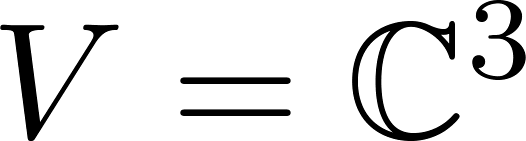 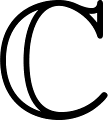 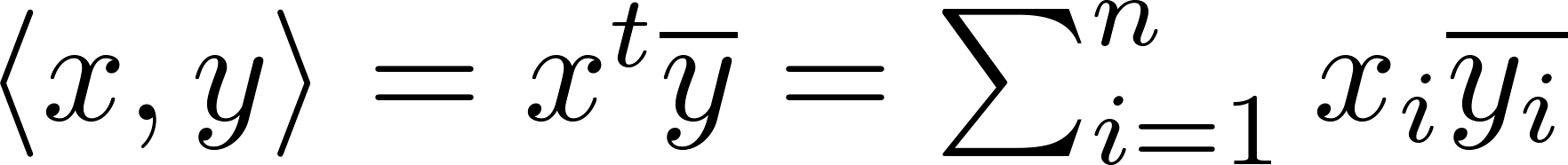 אזי
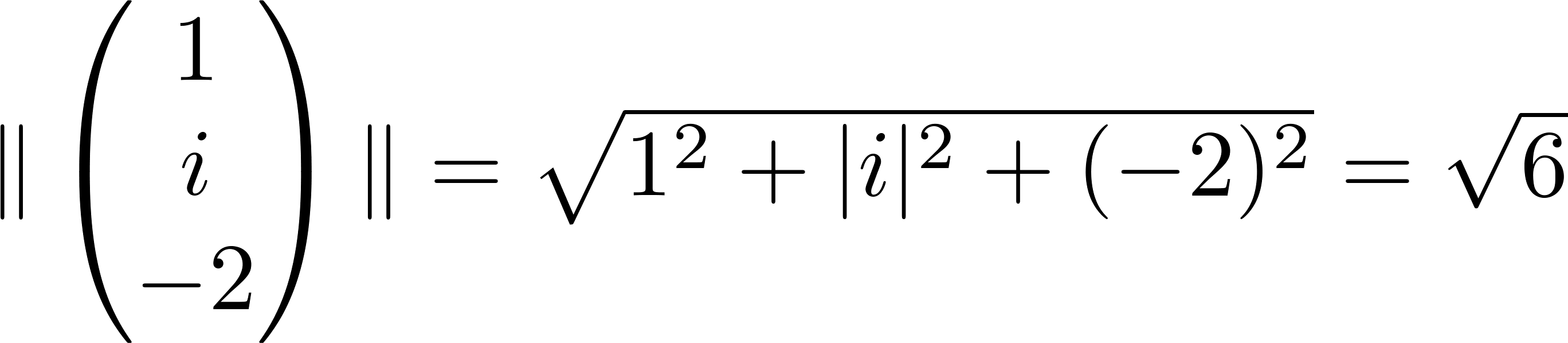 משפט: אי שיוויון קושי שוורץ
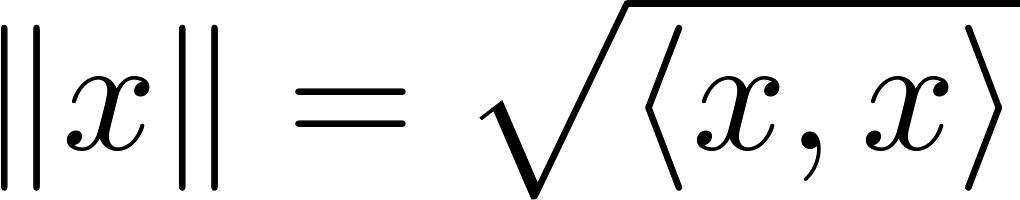 עם נורמה מושרית
ממ"פ.
יהא
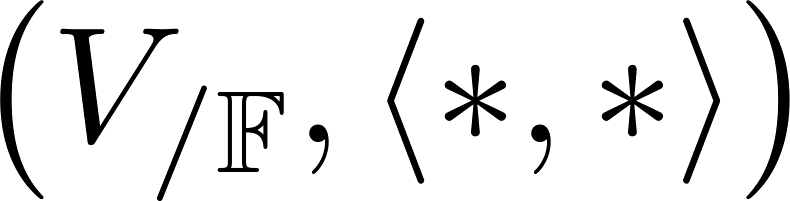 אזי
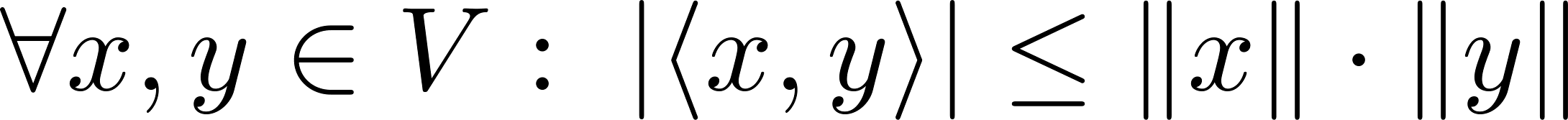 הטענה מתקיימת
אם
יהיו
הוכחה:
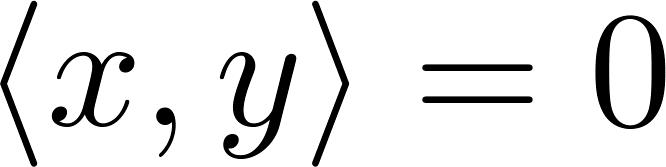 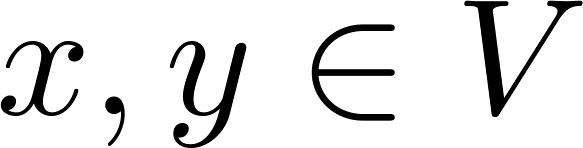 אם                          נגדיר לכל
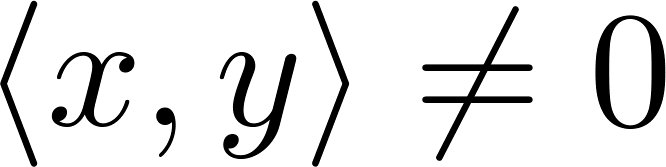 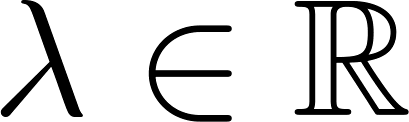 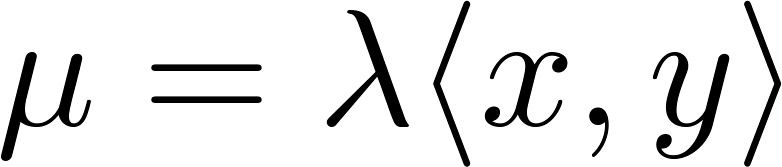 נחשב:
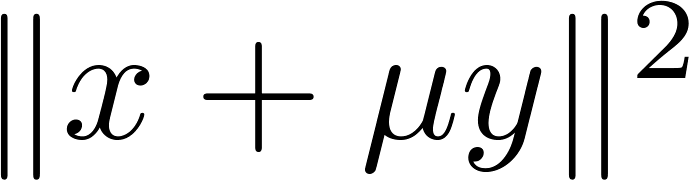 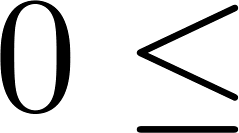 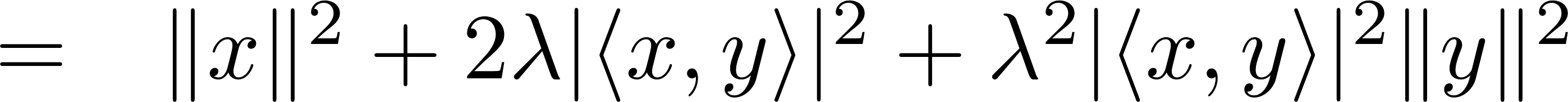 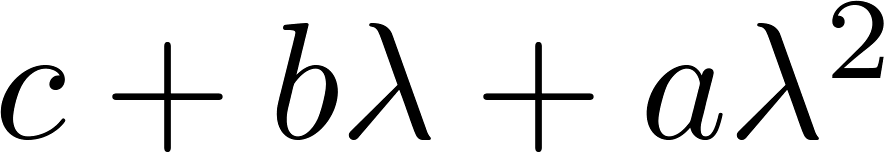 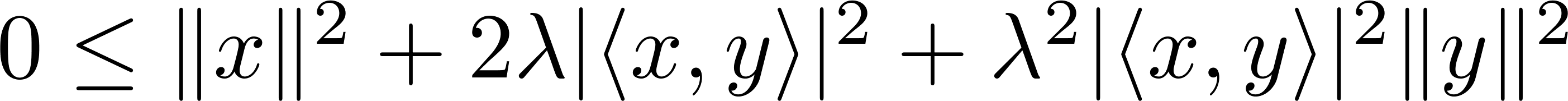 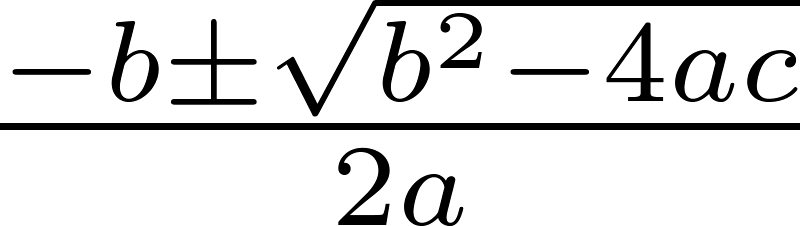 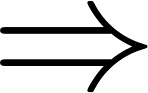 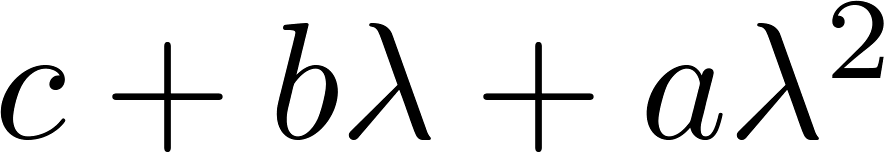 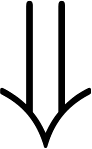 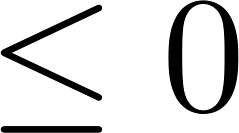 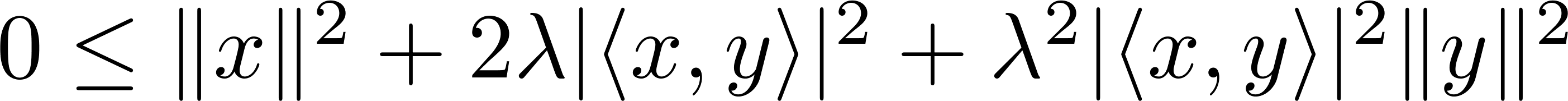 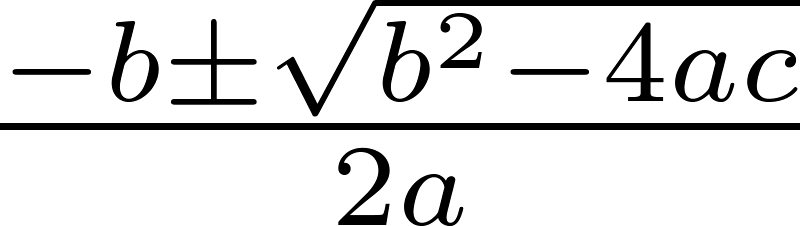 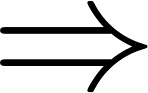 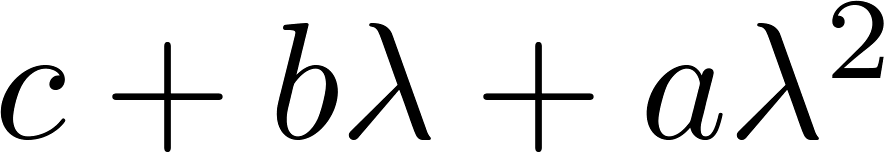 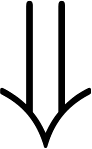 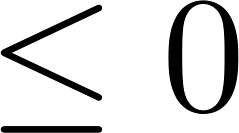 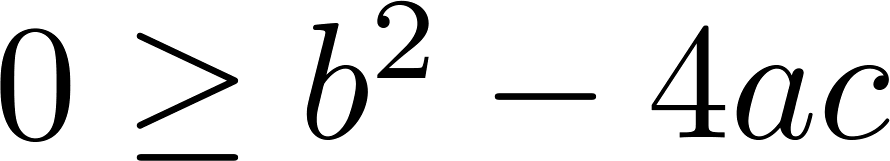 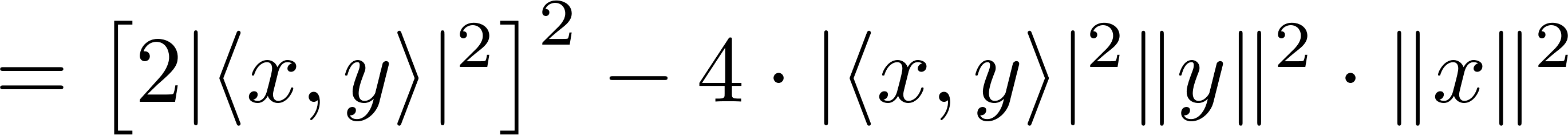 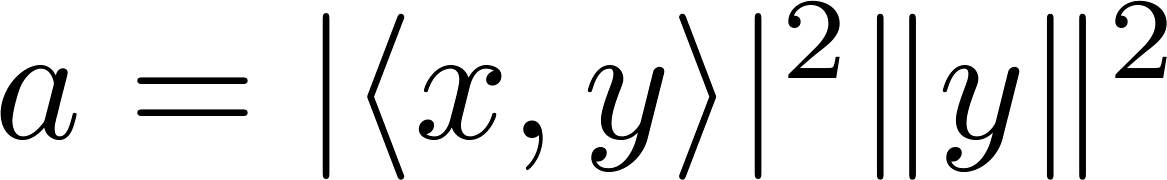 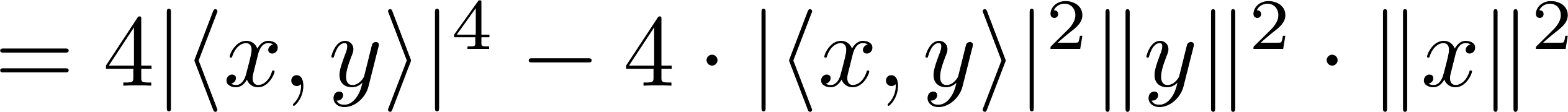 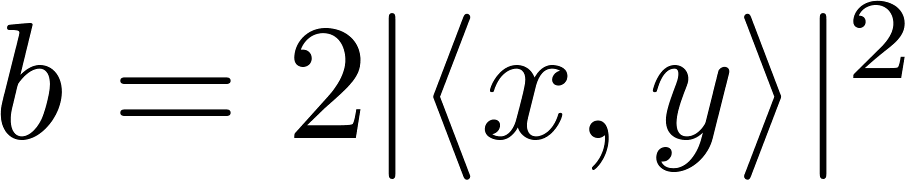 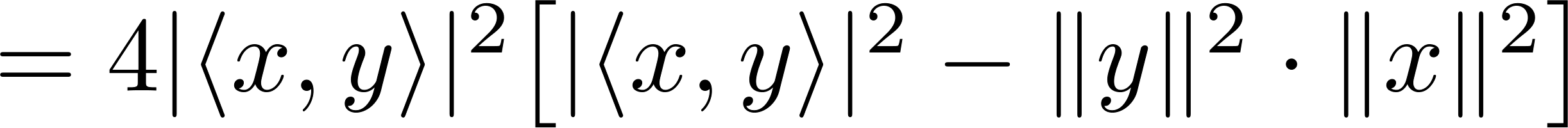 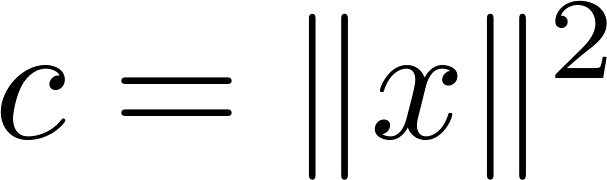 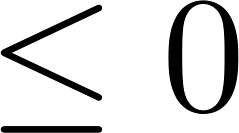 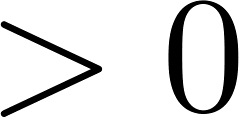 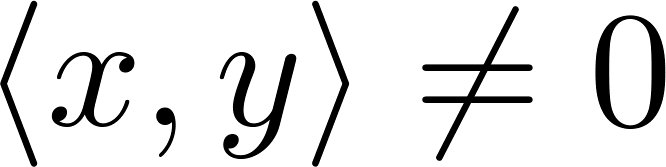 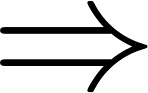 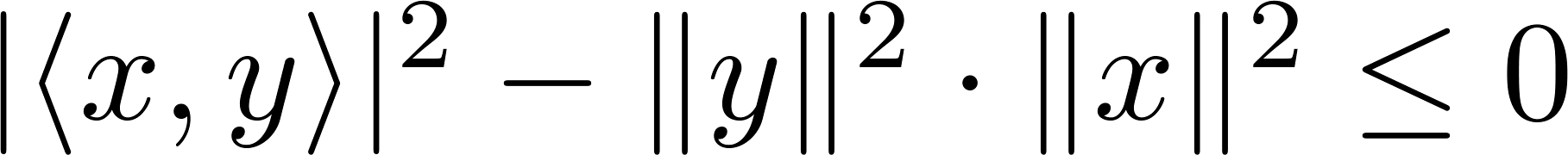 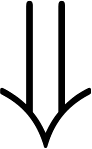 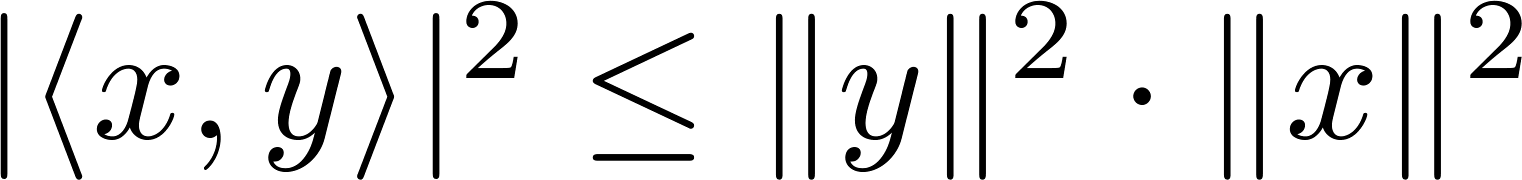 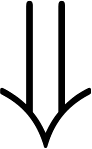 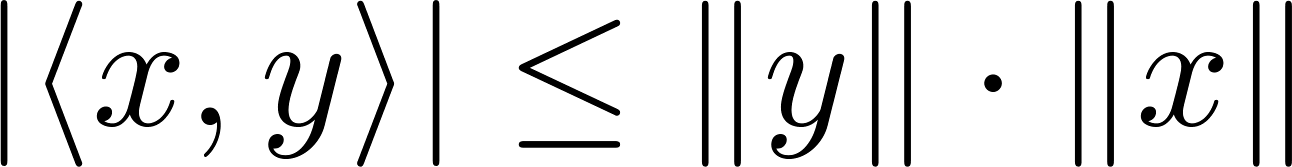 נחשב:
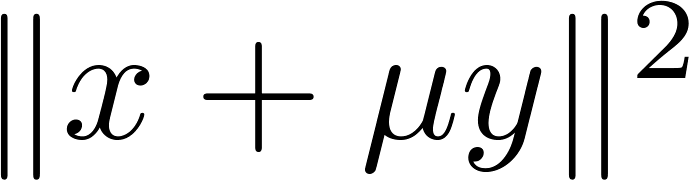 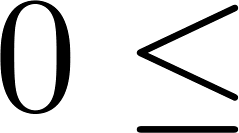 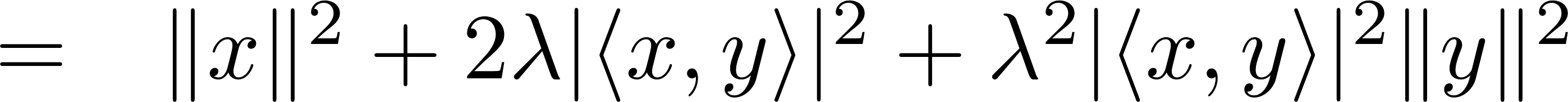 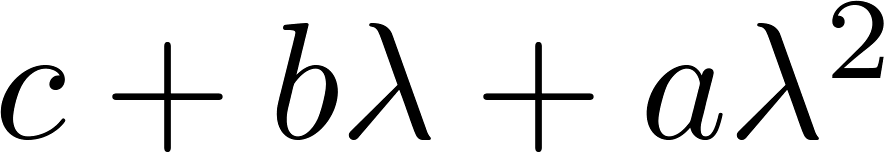 נחשב:
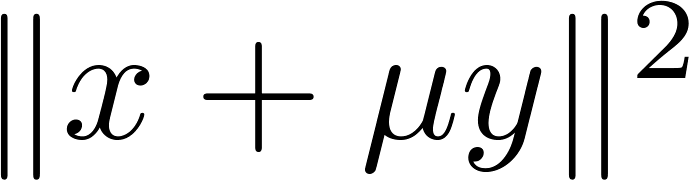 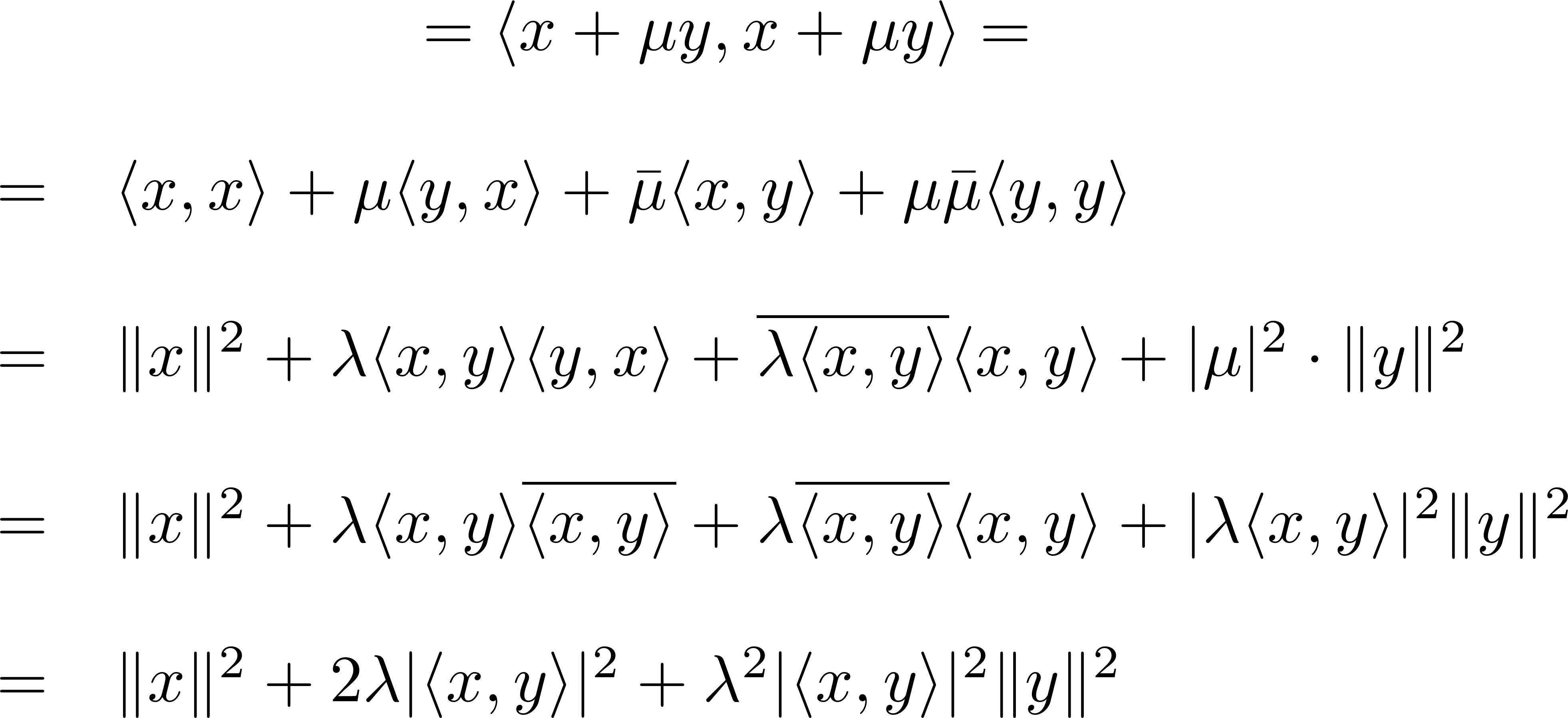 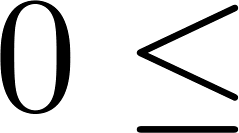 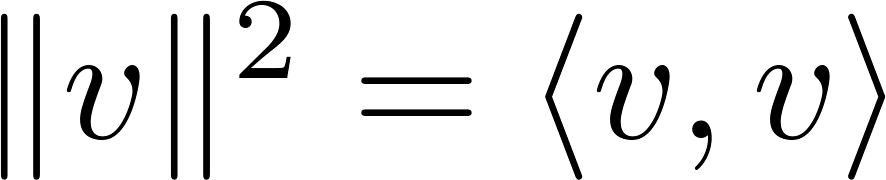 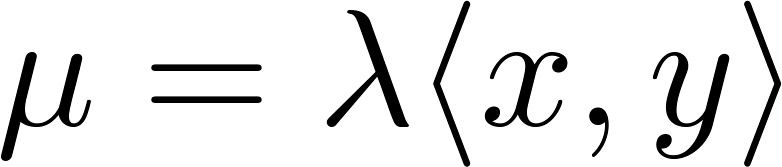 מספרים ממשיים
תרגיל: יהיו
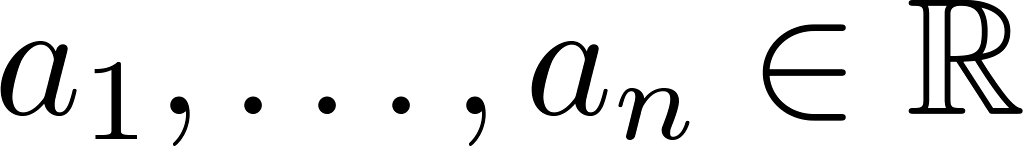 הוכיחו:
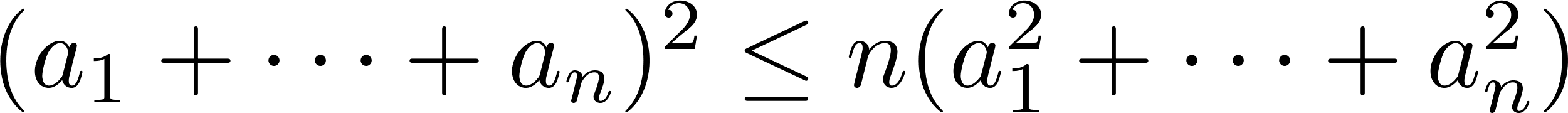 הוא ממ"פ עם מ"פ
פתרון: נסתכל על
מעל השדה
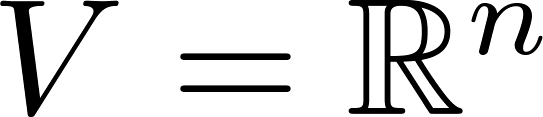 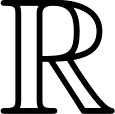 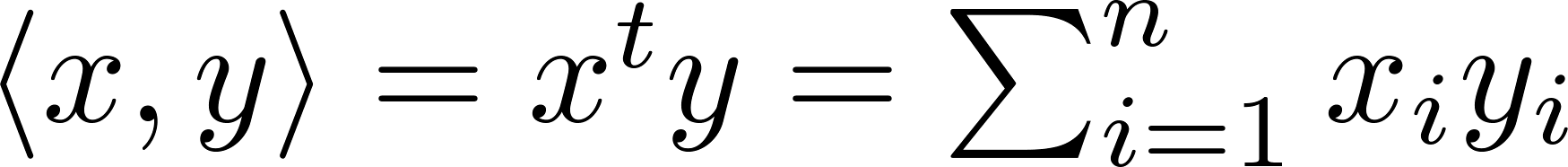 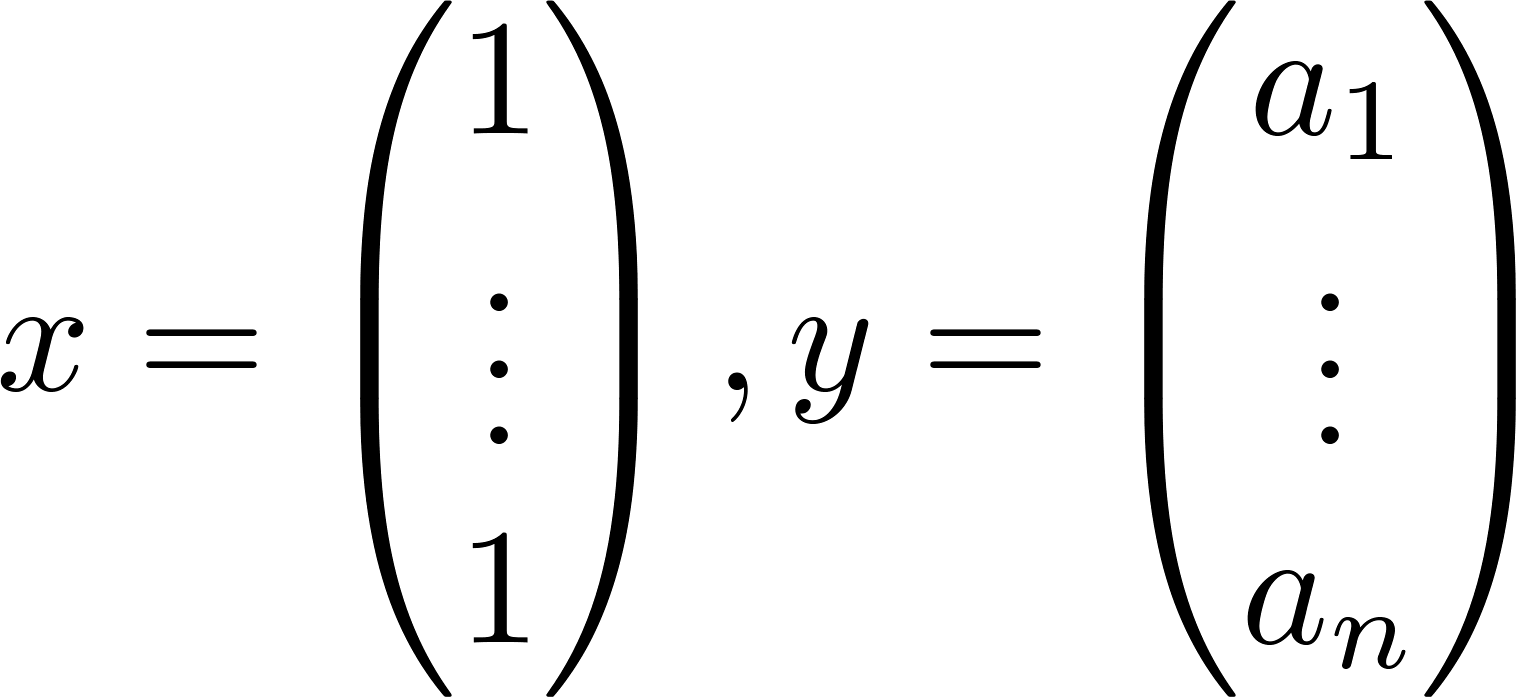 ונשתמש בקושי-שוורץ
נגדיר
מספרים ממשיים
תרגיל: יהיו
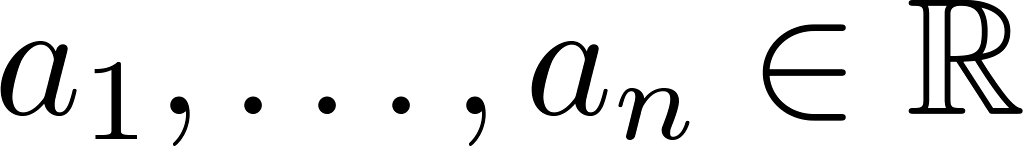 הוכיחו:
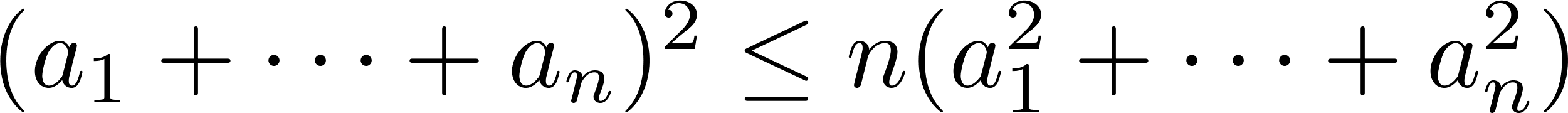 מקושי-שוורץ:
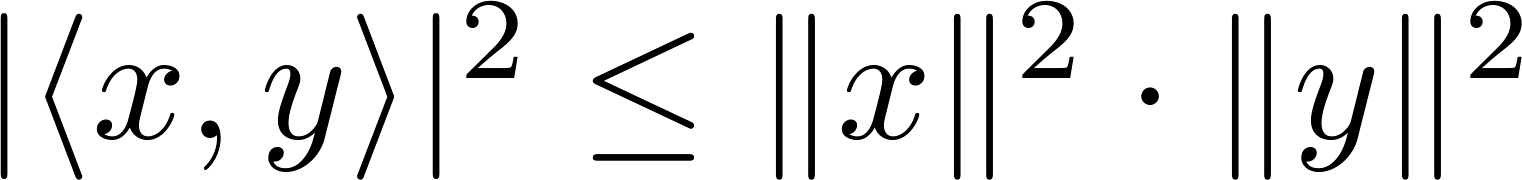 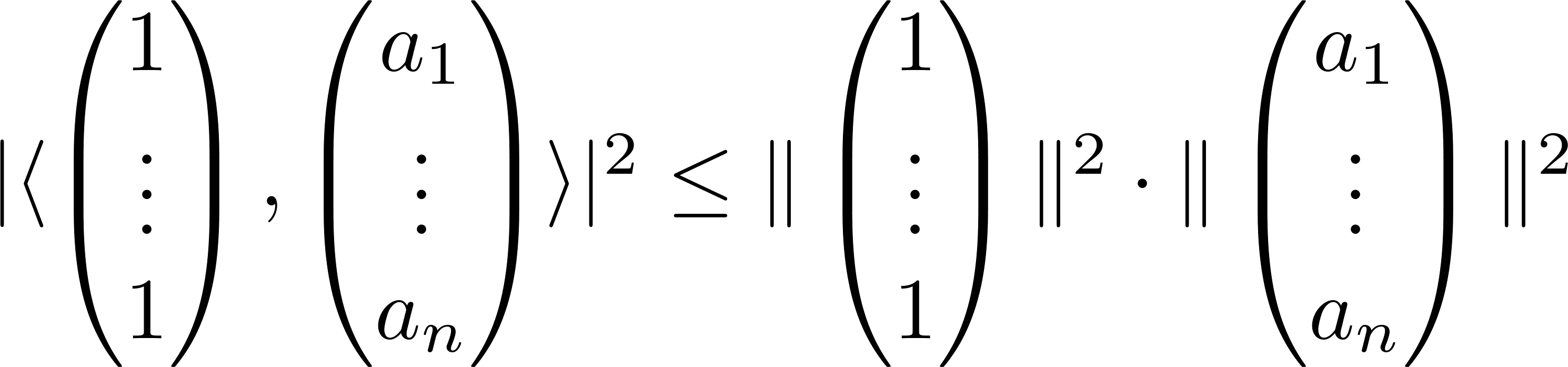 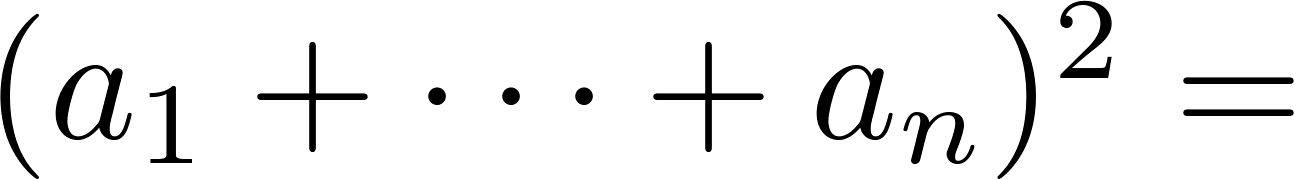 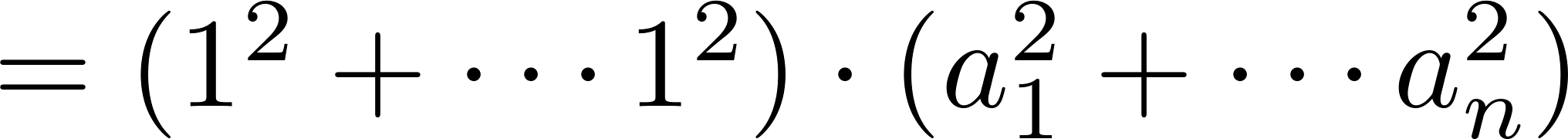 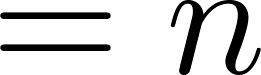 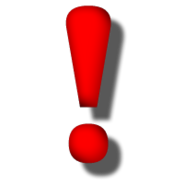